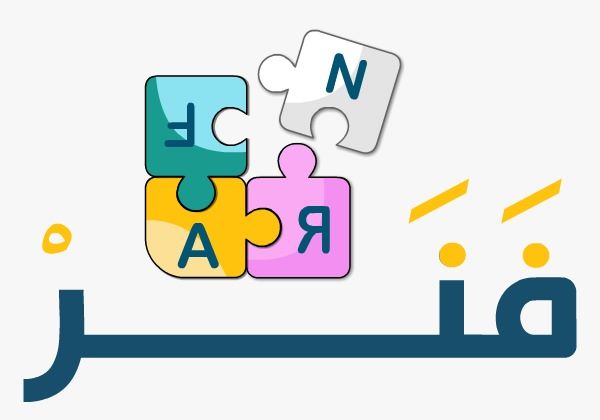 طلع الفجر
كفاية ( 2-6)
إعداد المعلمة : هالة محمد حسين
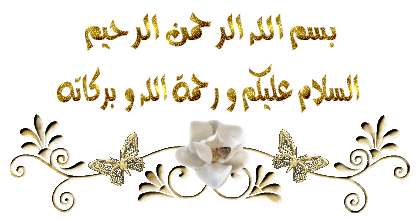 الوحدة الأولى :من عجائب صنع الله في الكون
139
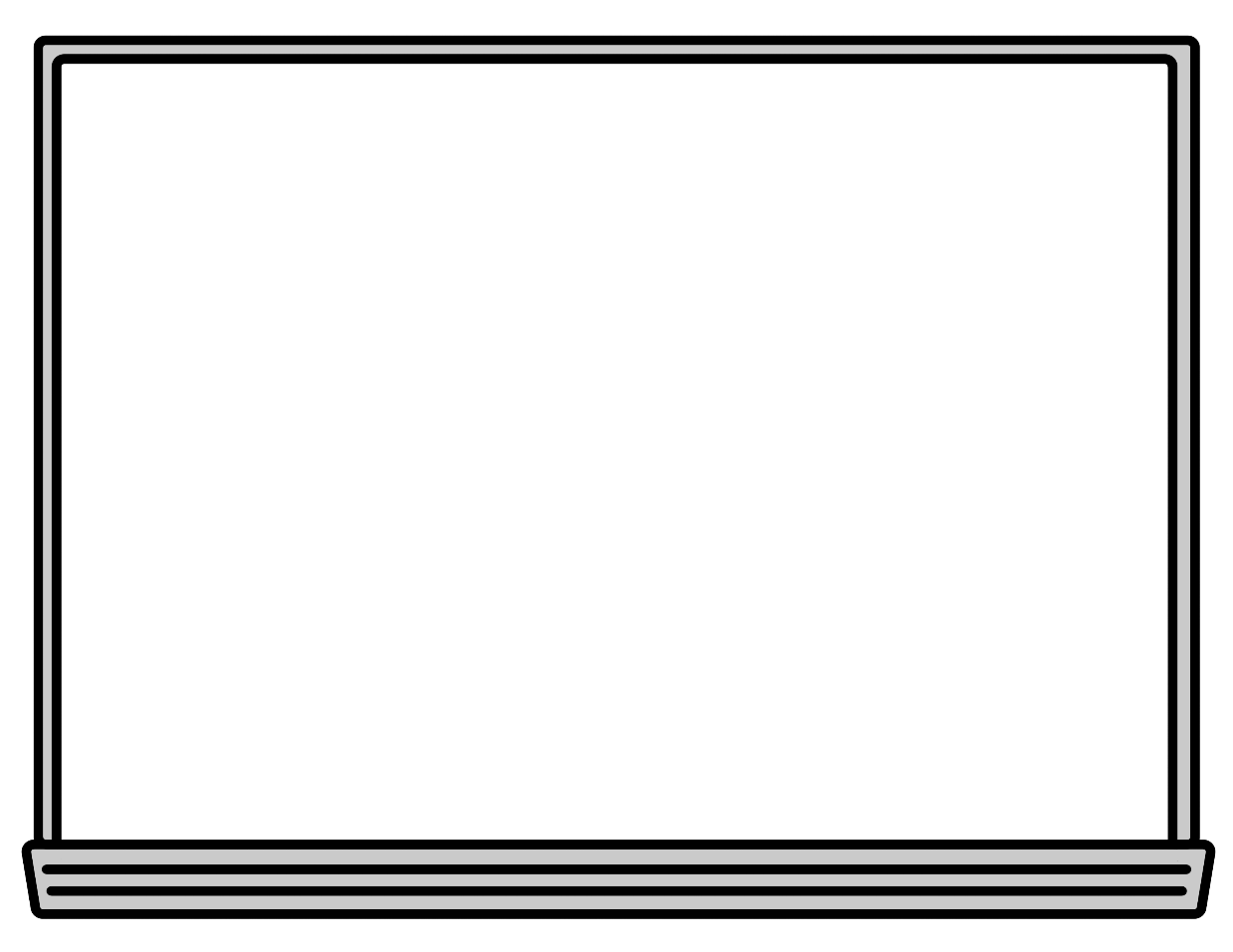 نشاط : طلغ الفجر
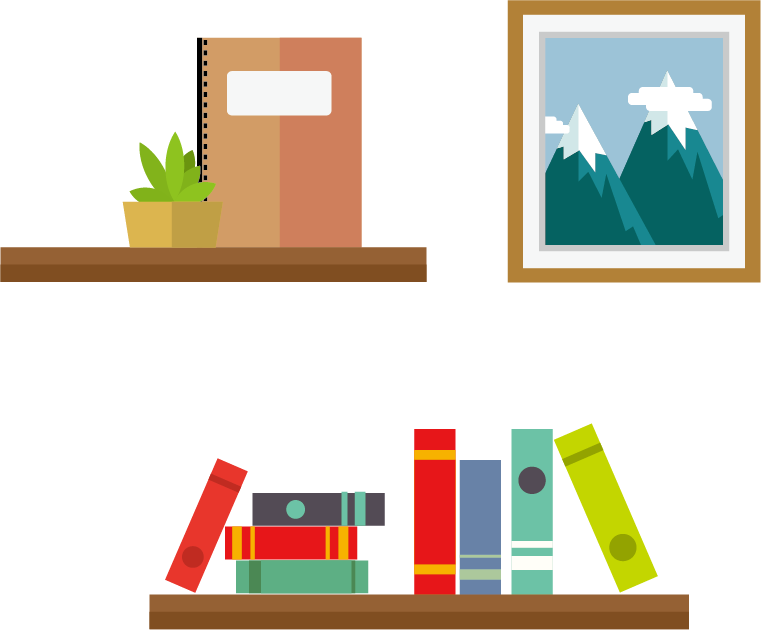 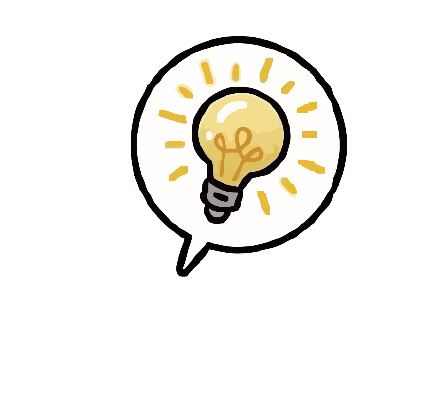 اليوم /الثلاثاء
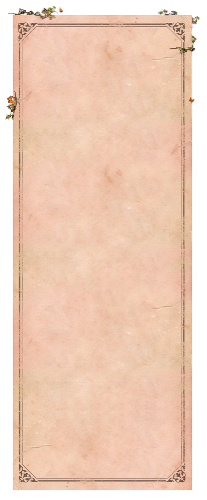 2-6
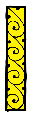 نص
نص
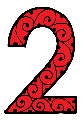 21من فبراير2023 م
تحلل طرقاً مختلفة لاستخدام اللغة في نصوص متنوعة
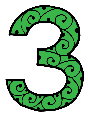 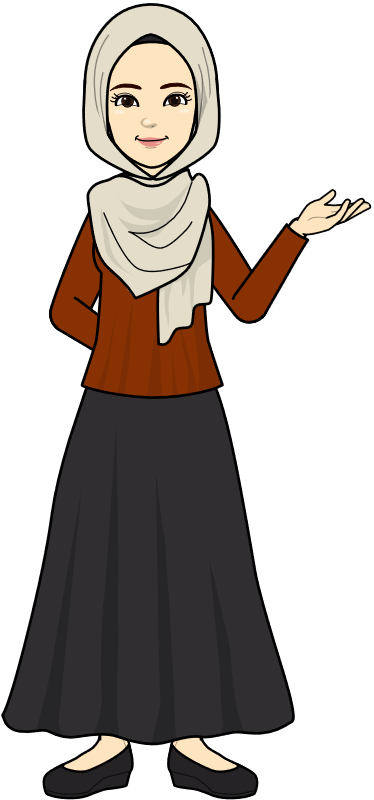 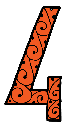 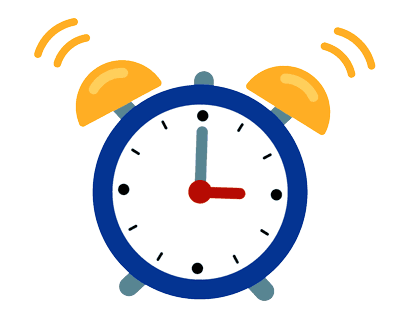 الوقت :
نص
نص
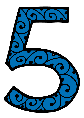 الحصة :
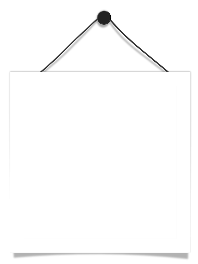 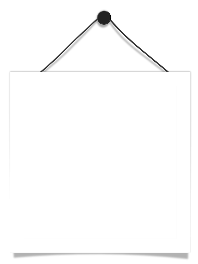 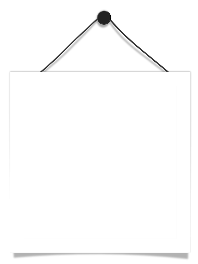 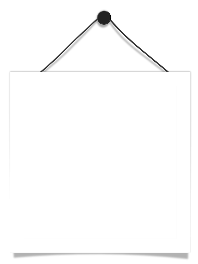 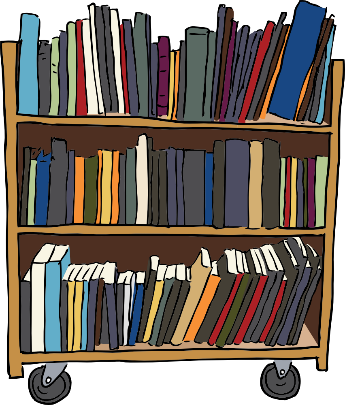 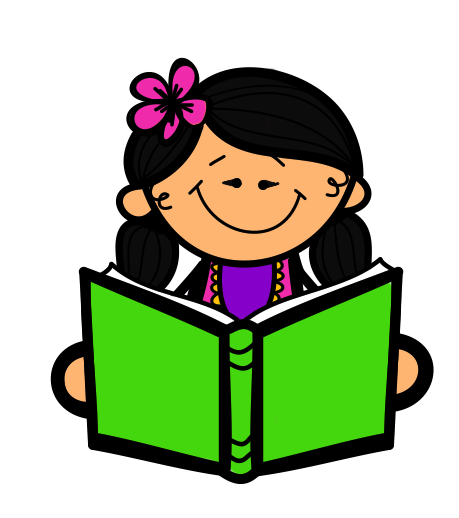 صفحات درس اليوم
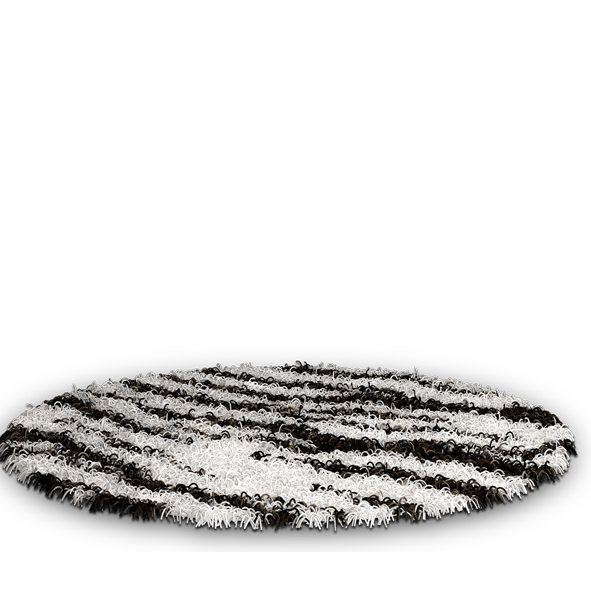 58
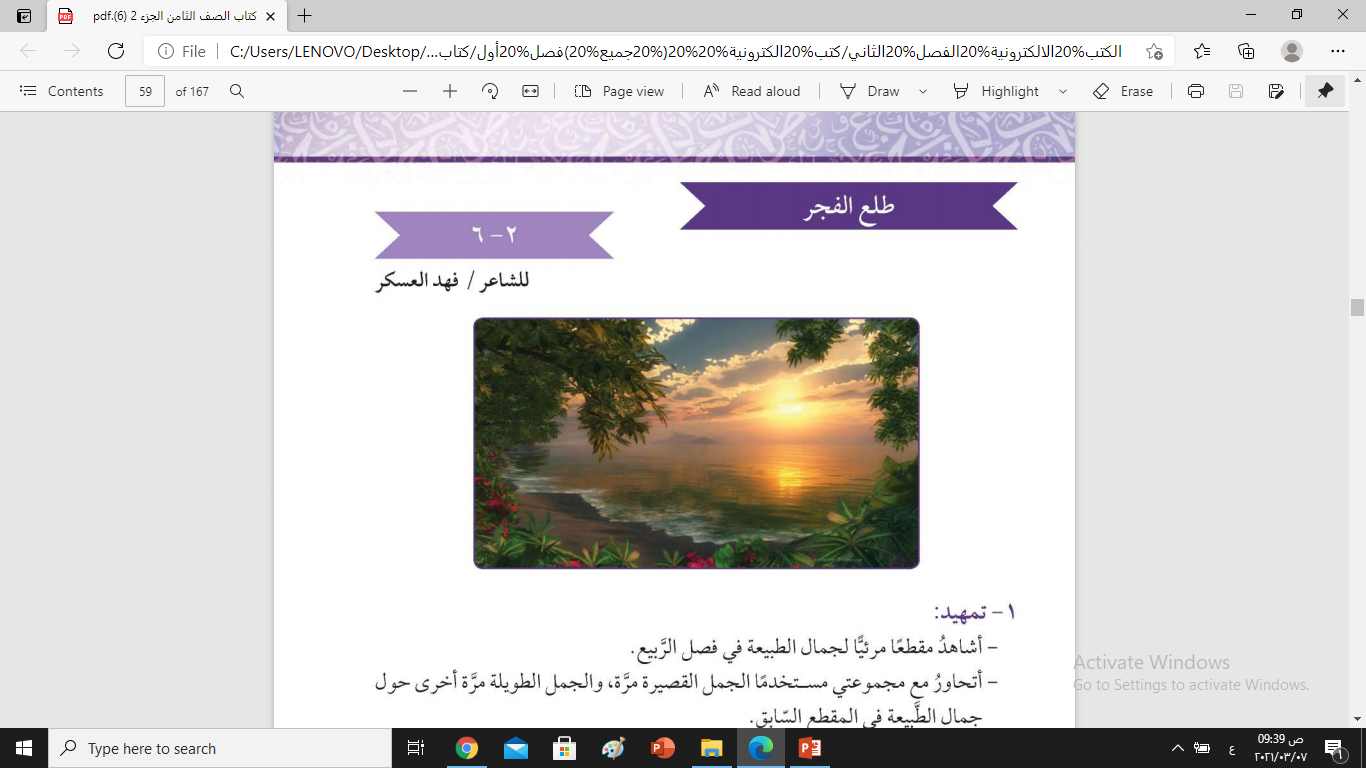 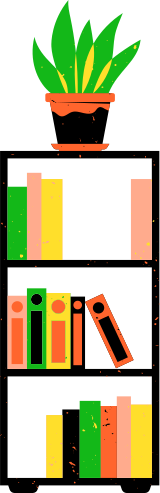 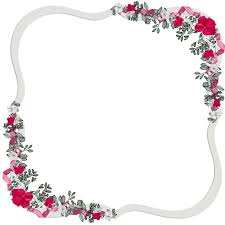 التمهيد
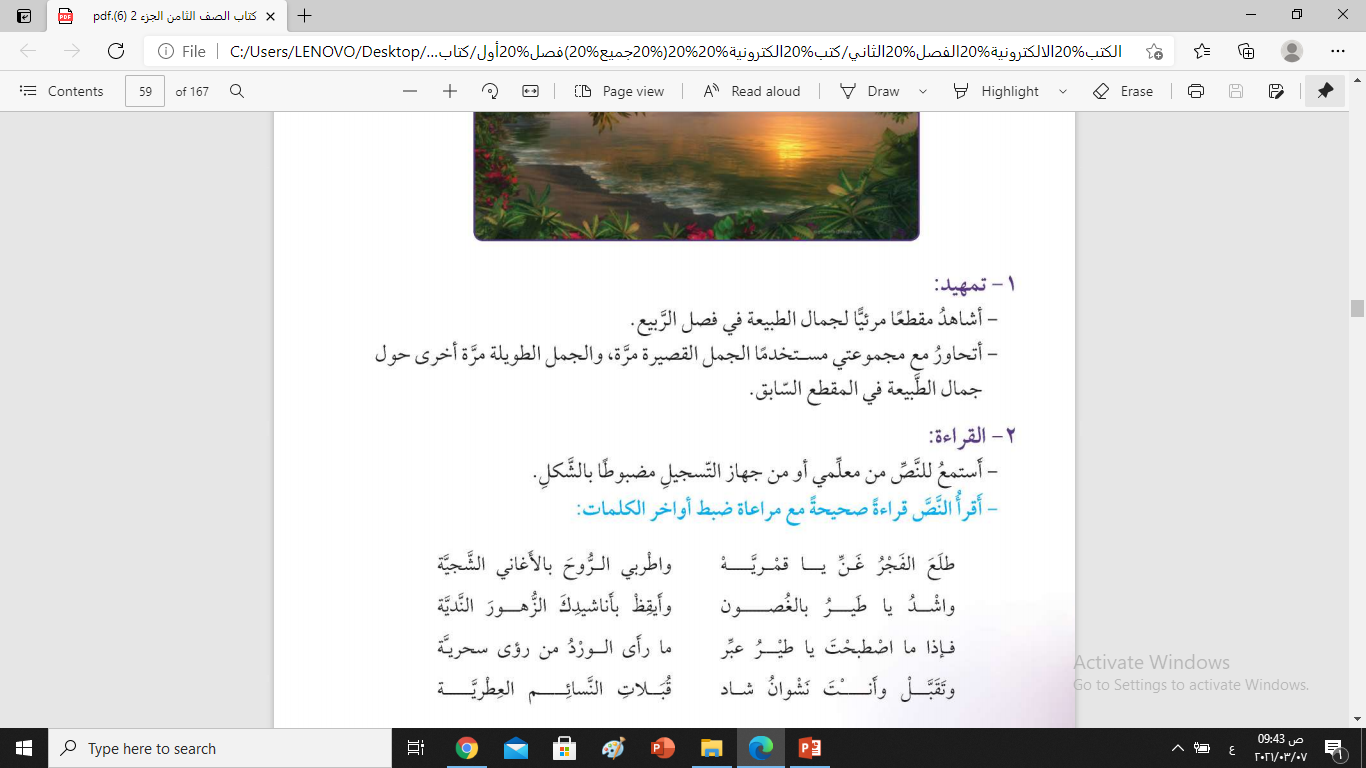 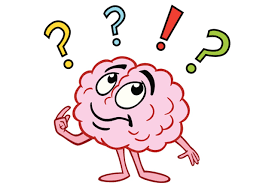 قراءة
متصلة
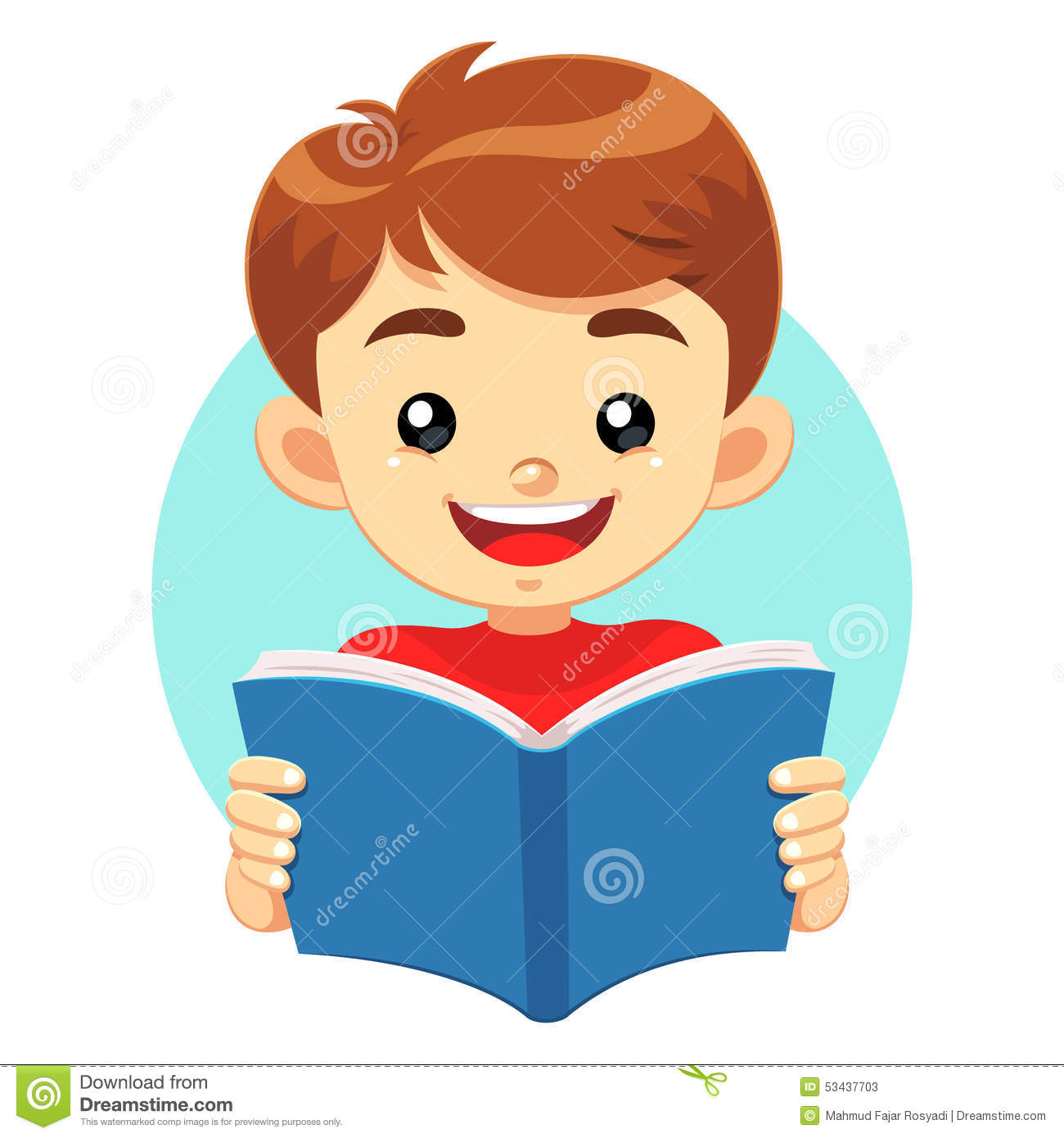 صحيحة
معبرة
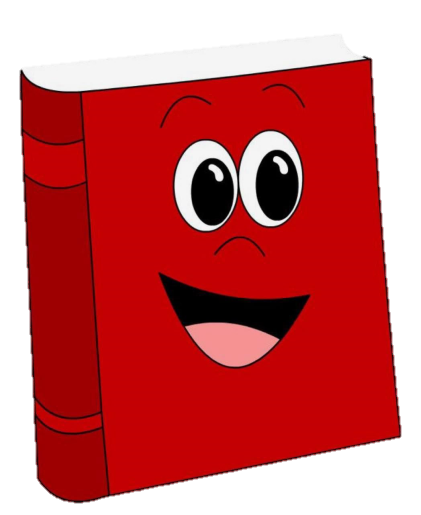 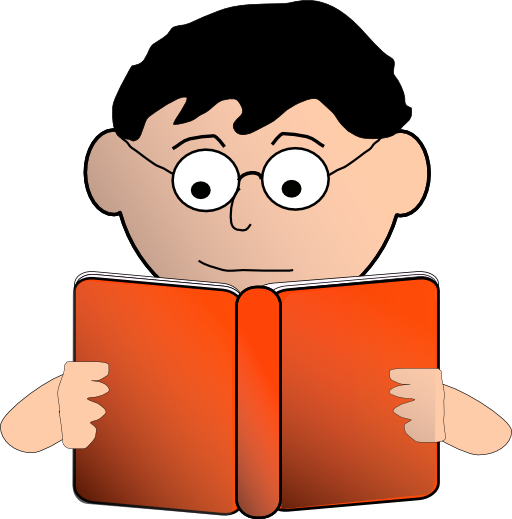 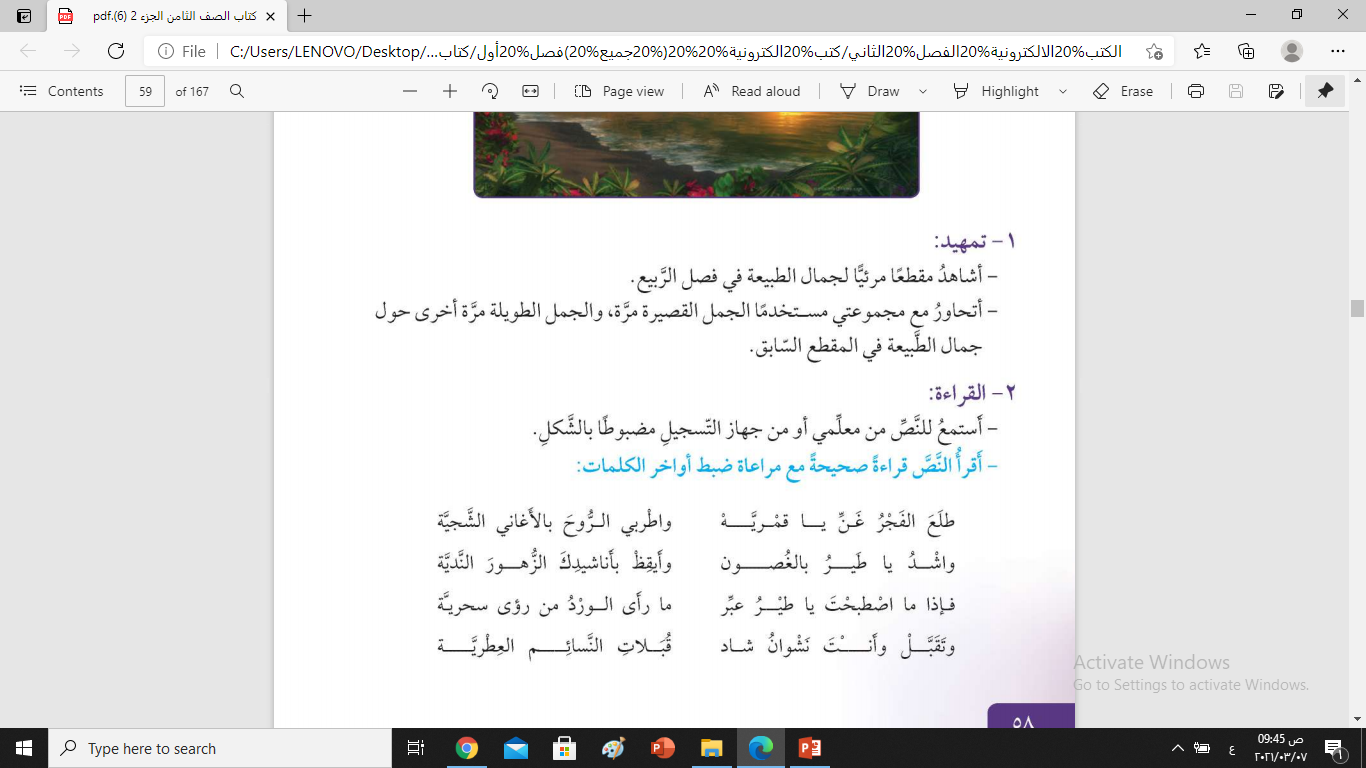 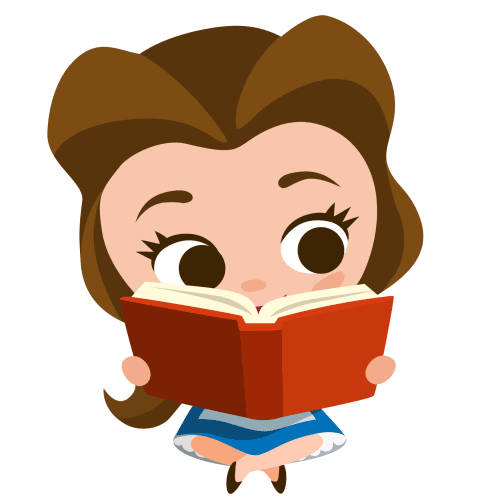 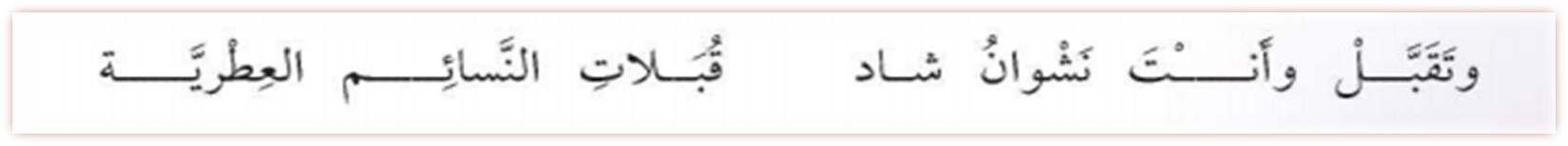 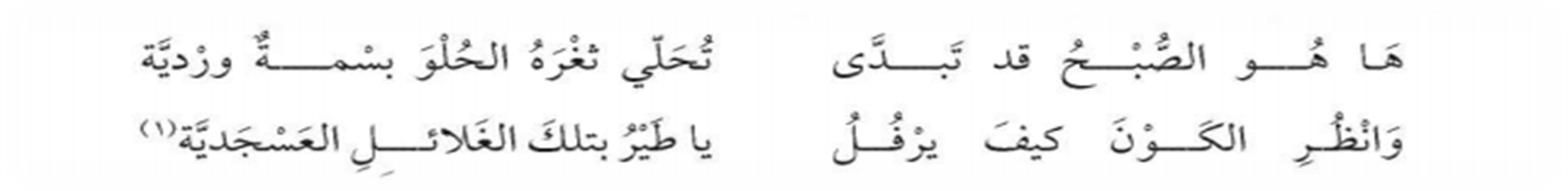 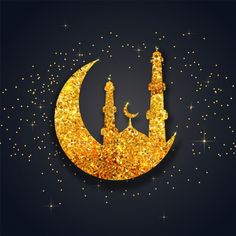 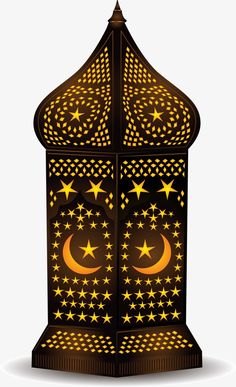 ثالثا: الثروة اللغوية
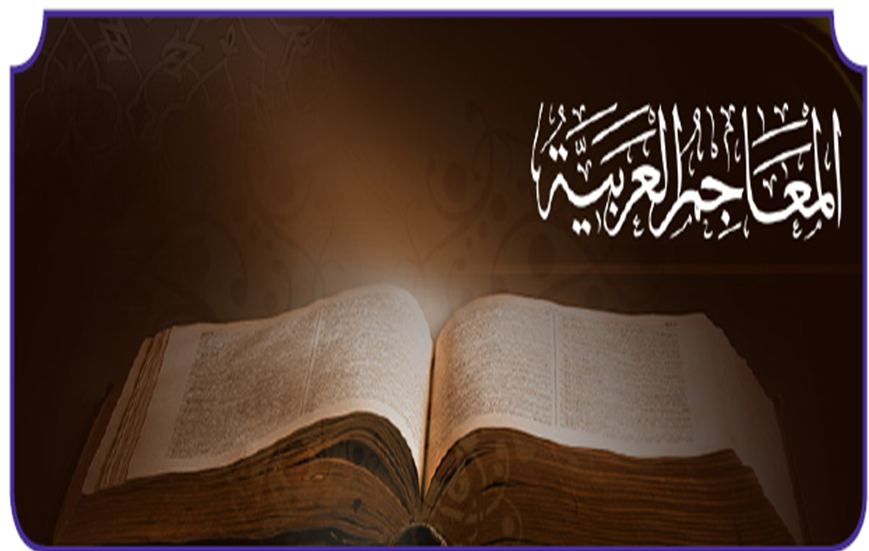 حصيلتي اللغوية
2-4
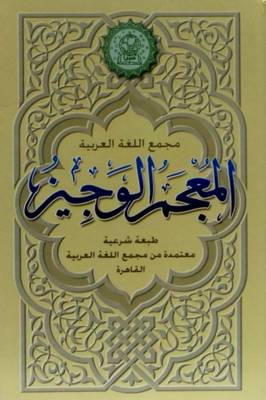 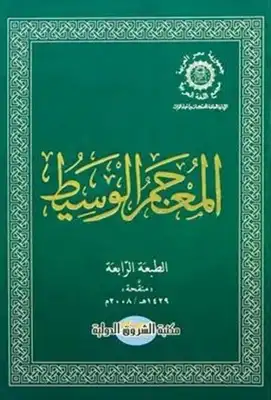 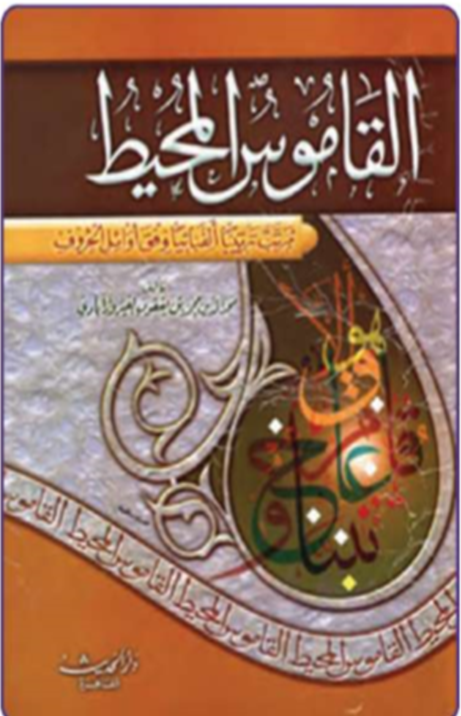 12
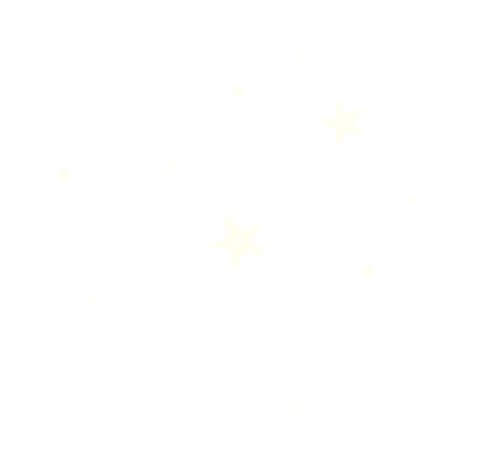 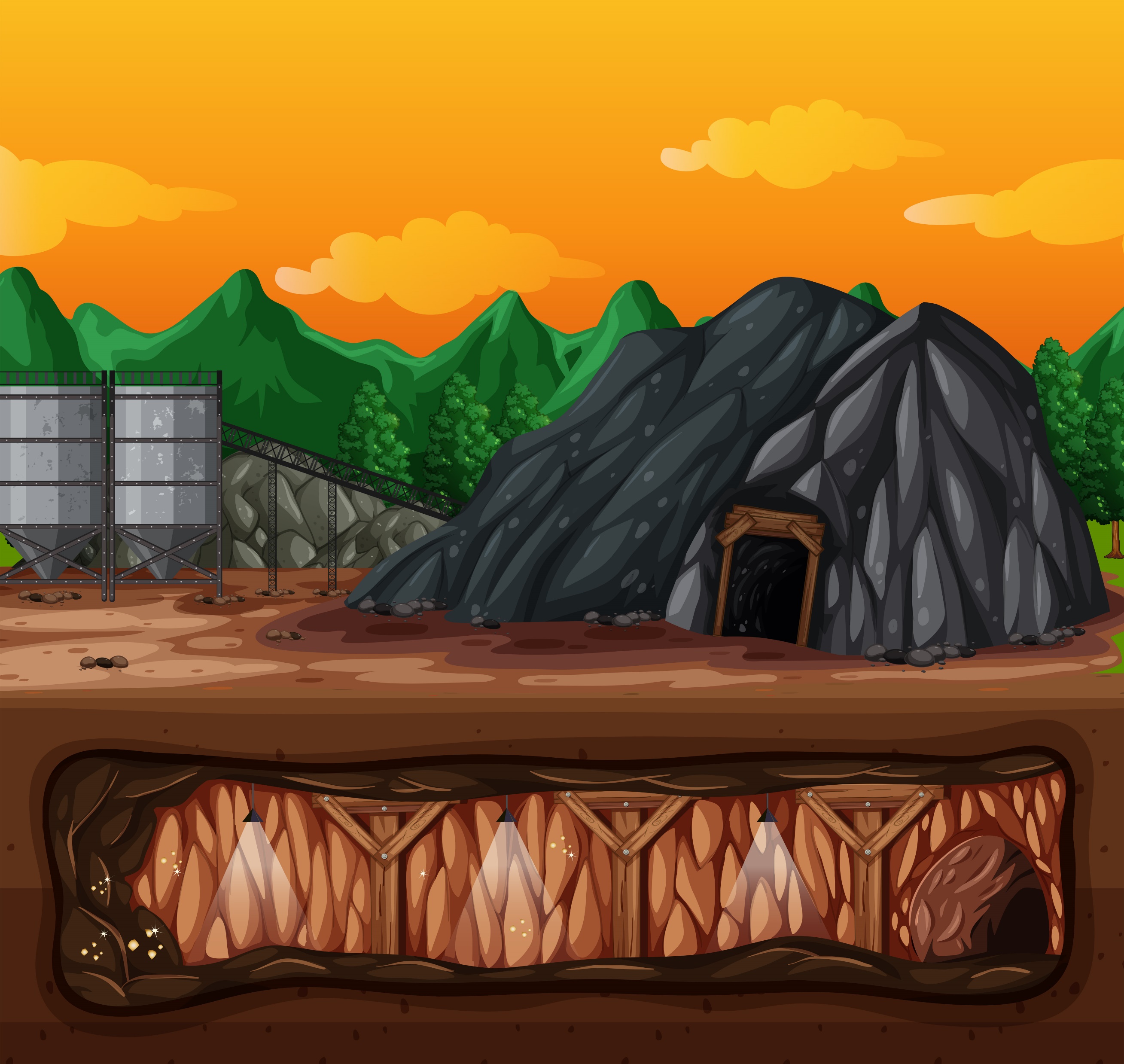 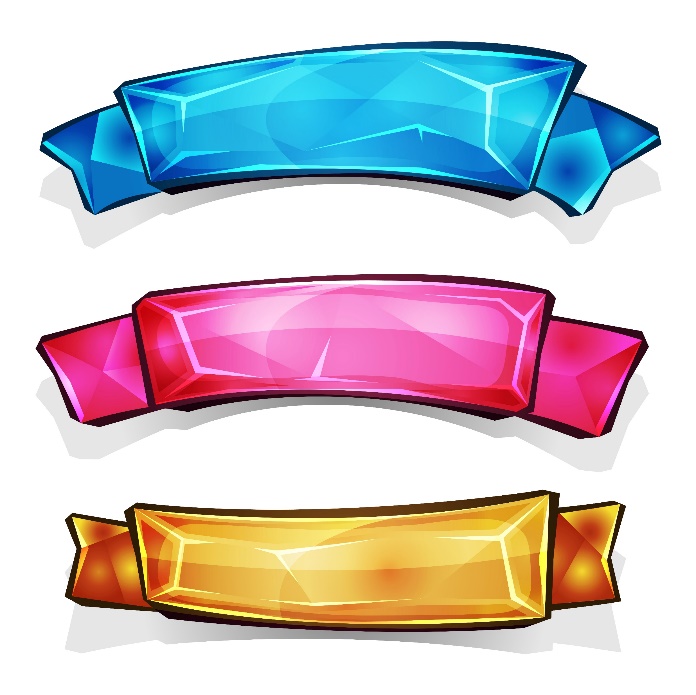 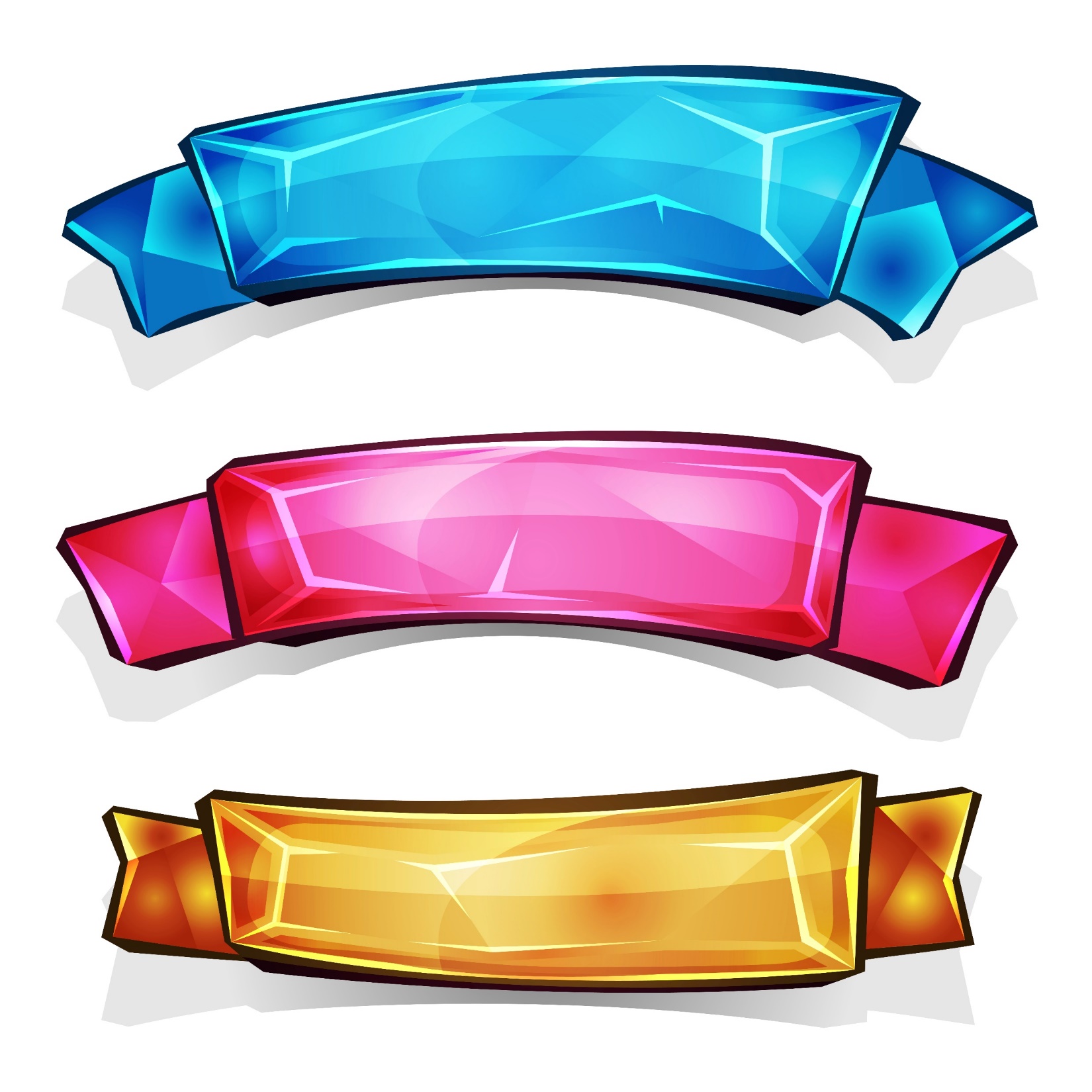 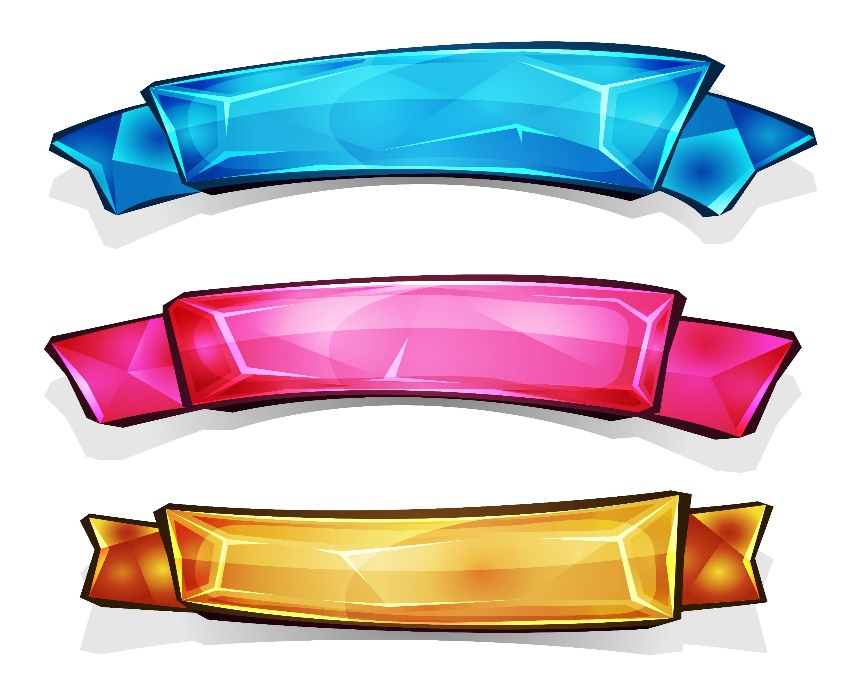 مهارة تفكير
تعلّم من خلال اللعب
لعبة المنجم
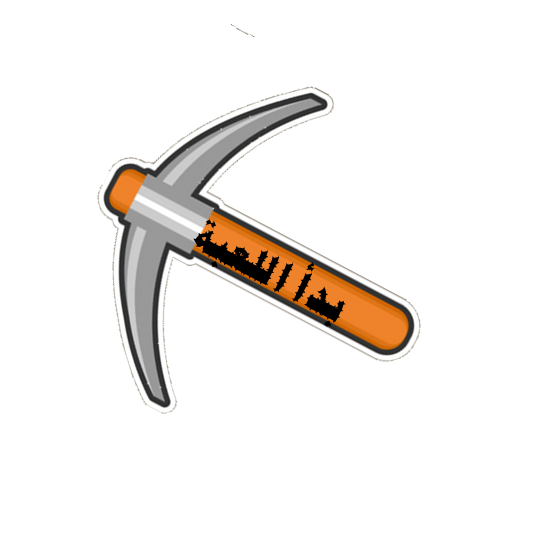 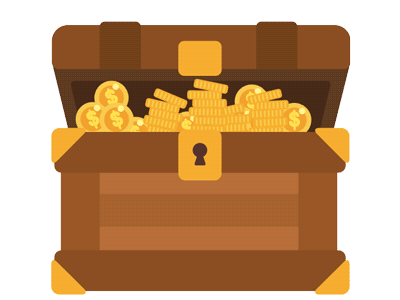 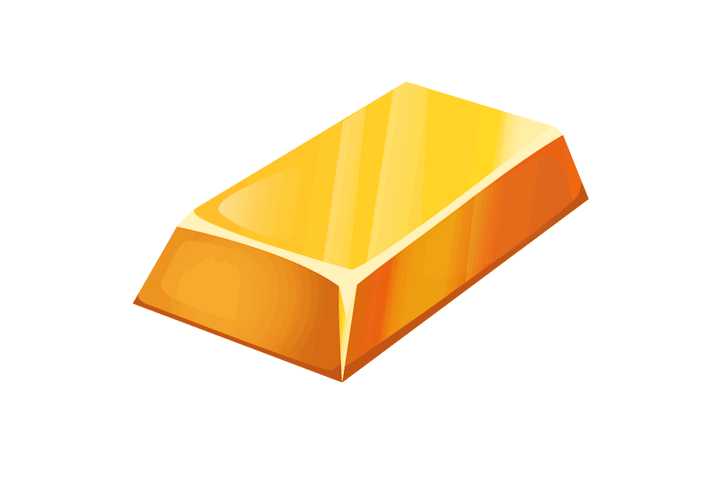 هيّا بنا نبحث عن المجوهرات التي تحمل الإجابة الصحيحة
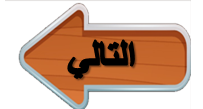 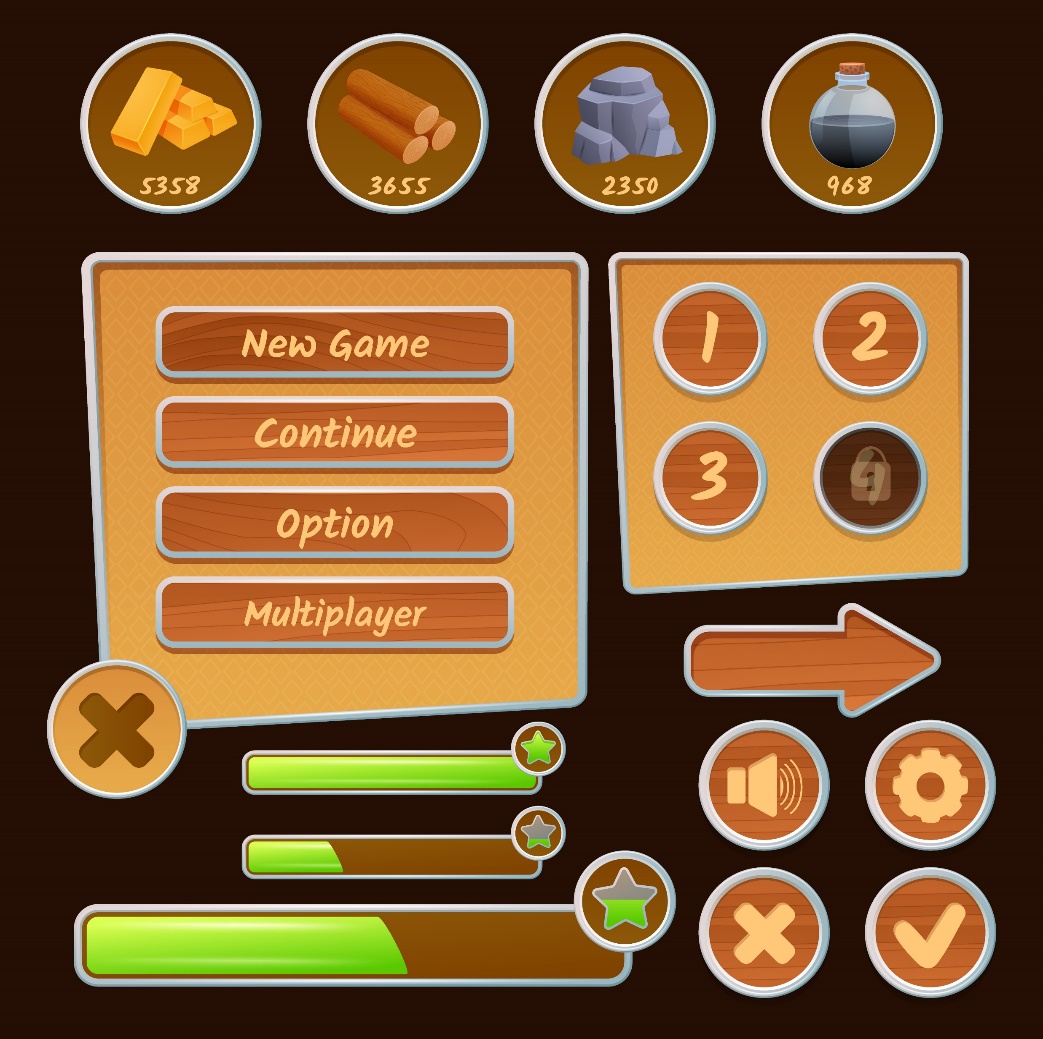 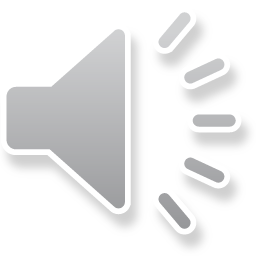 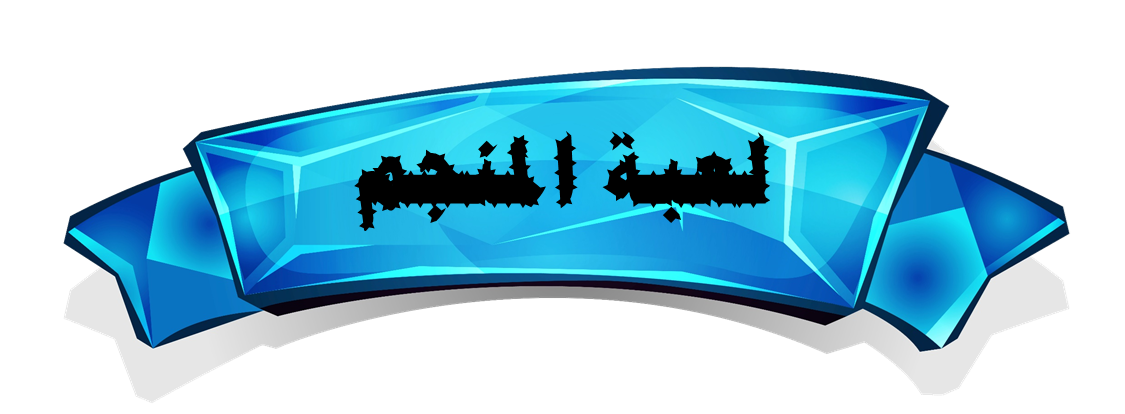 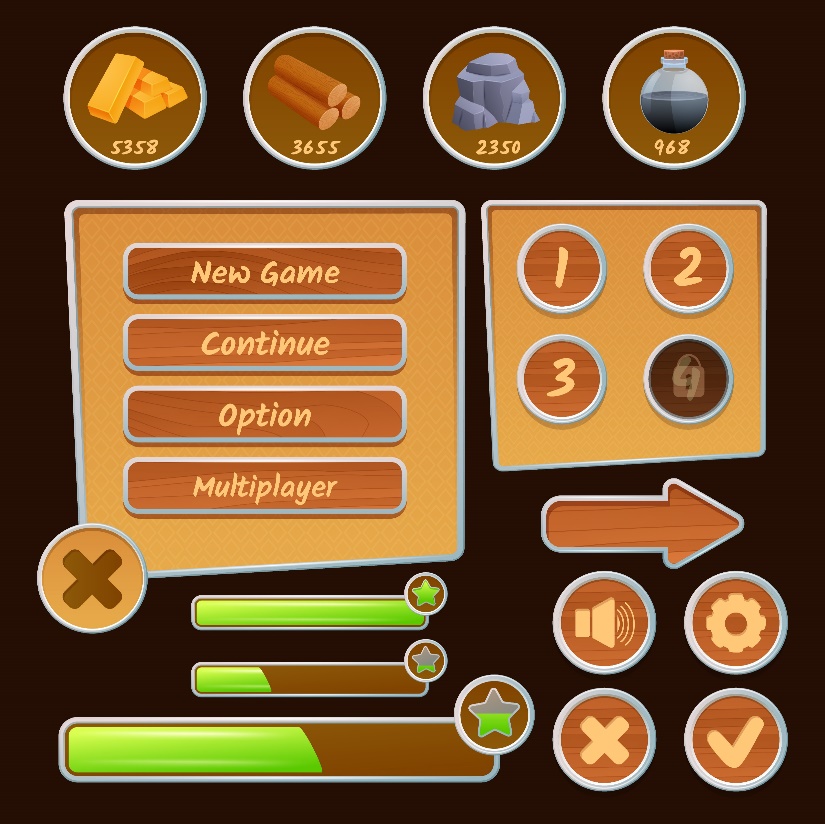 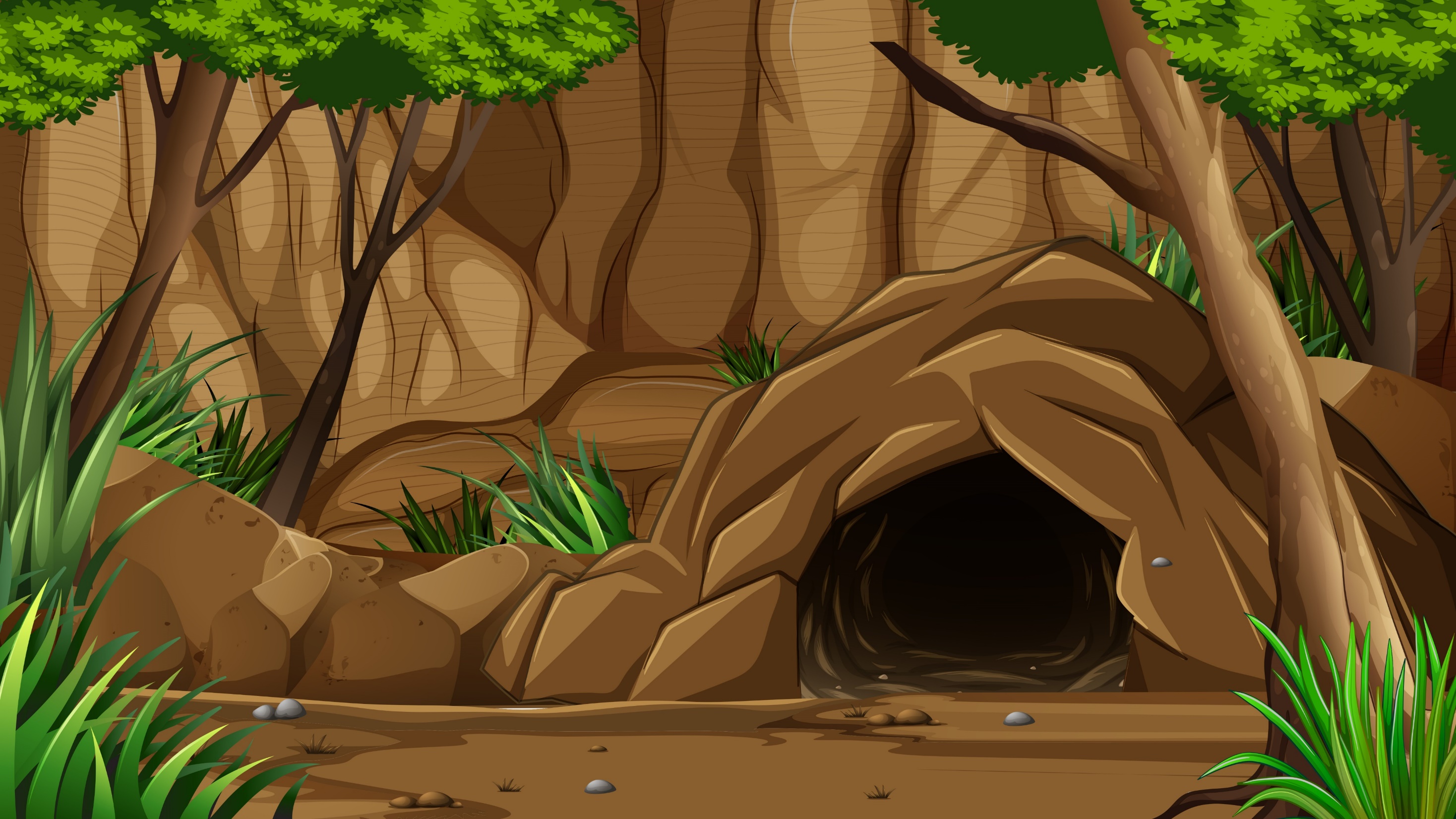 أذكر مترادف كلمة ( العسجدية):
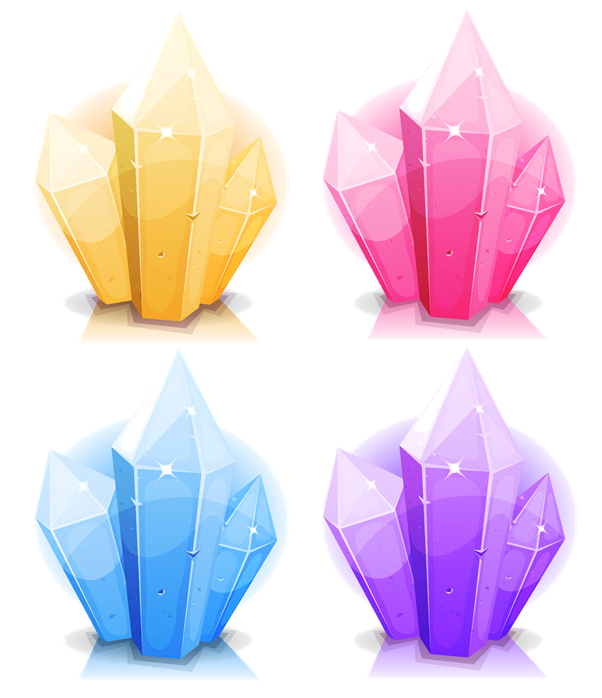 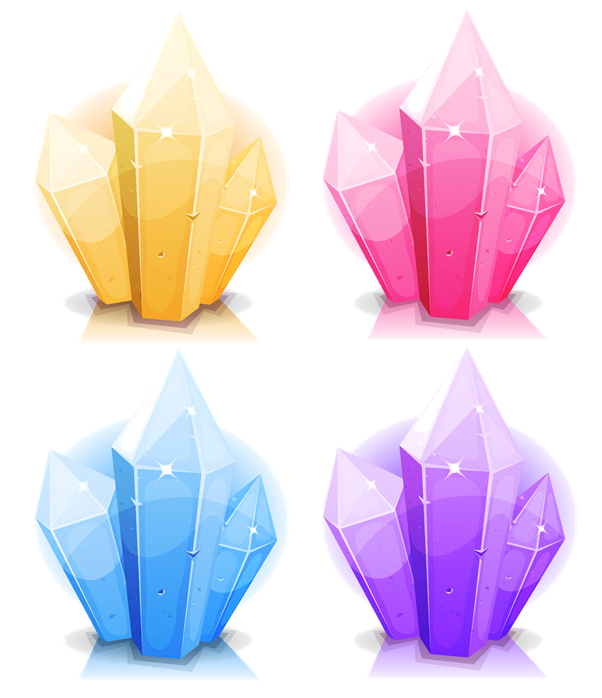 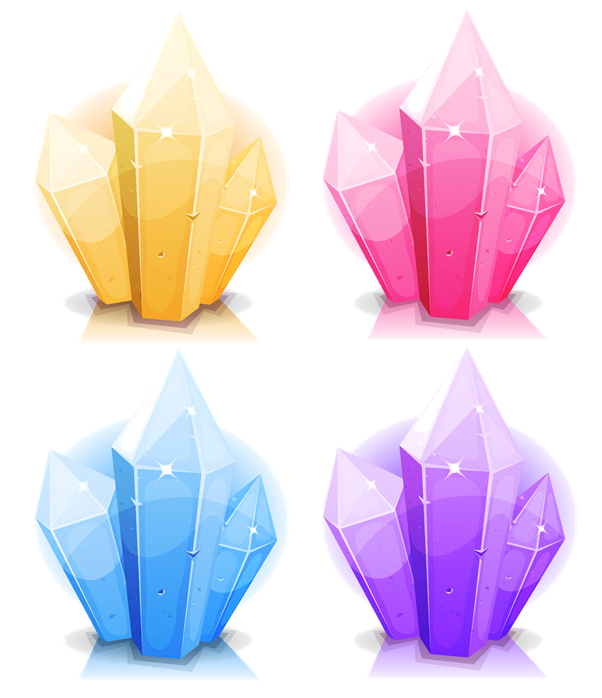 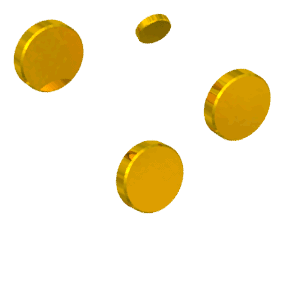 الذهبية
الجميلة
المضيئة
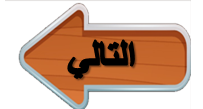 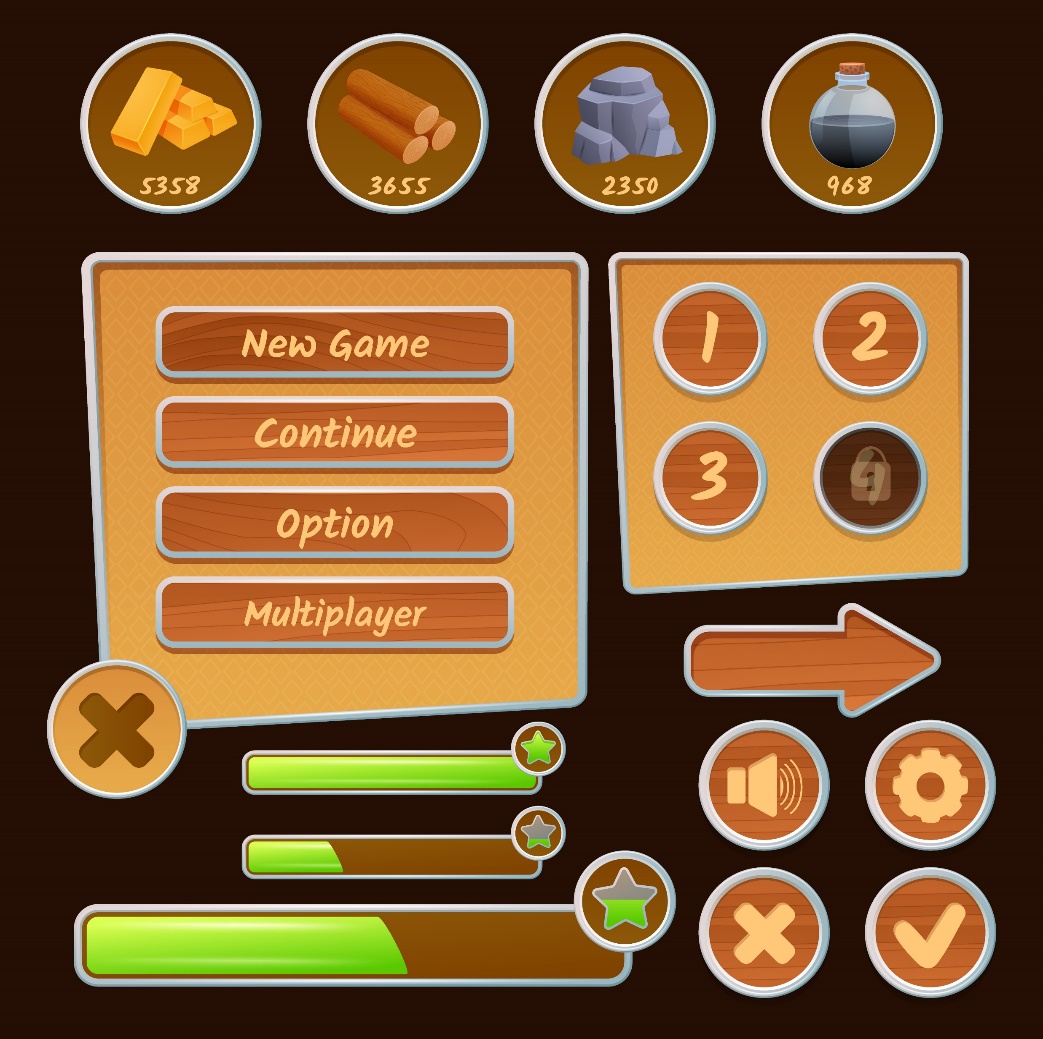 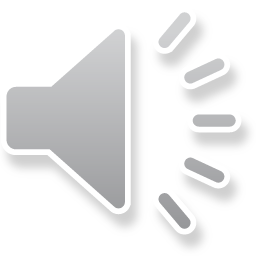 الحلو
ضد
المر
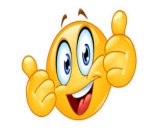 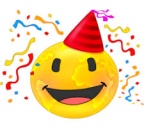 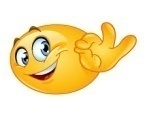 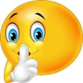 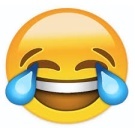 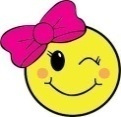 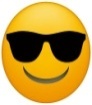 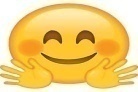 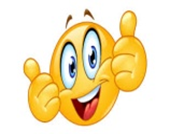 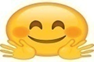 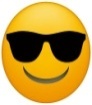 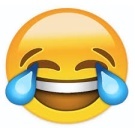 ل
م
ا
ر
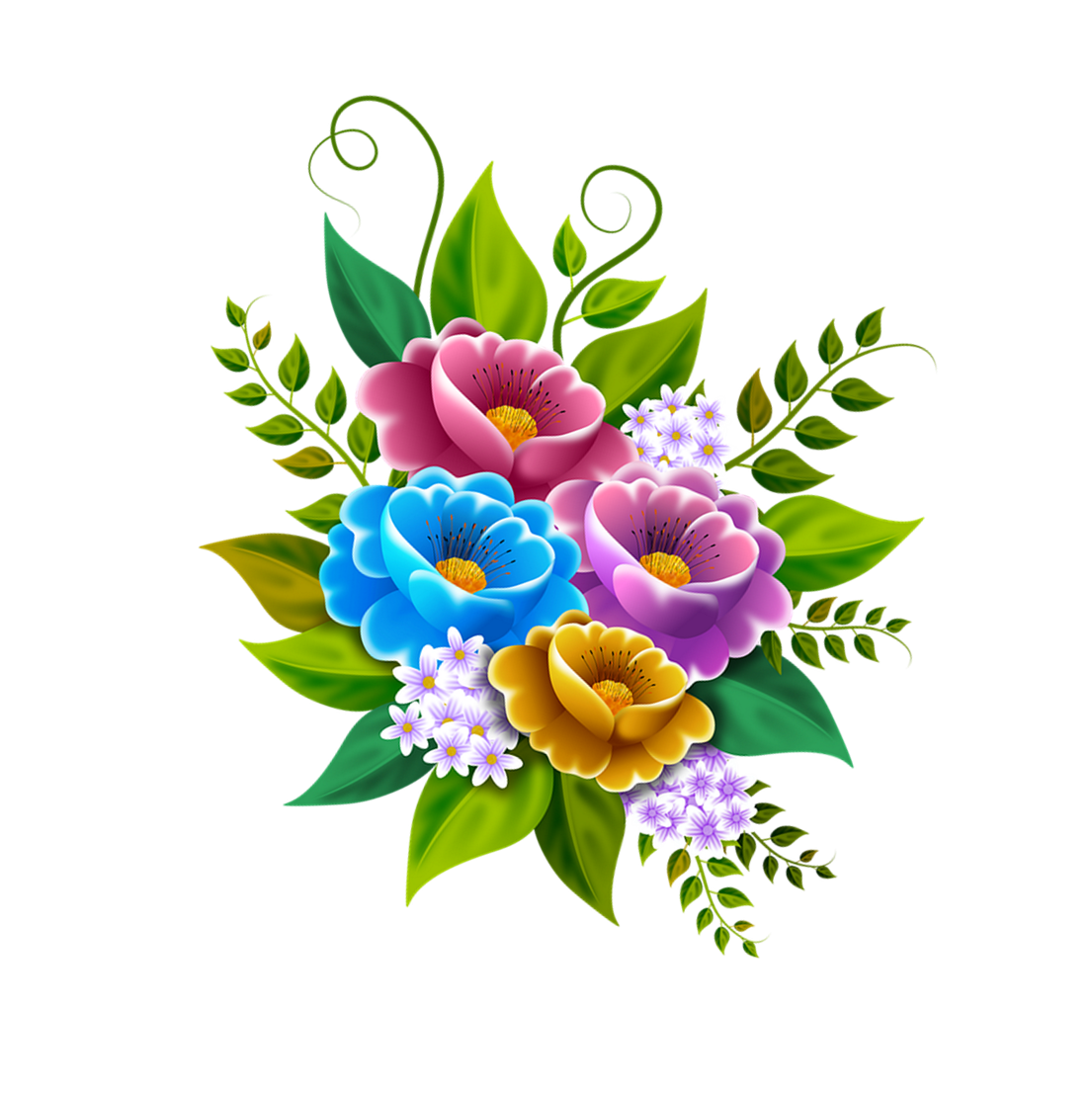 مترادف: كلمة :

العسجدية : الذهبية

ضد :كلمة:
الحلو: المر
الكلمة
معناها
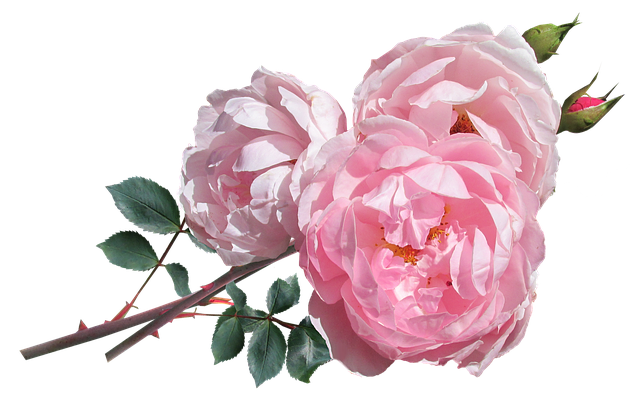 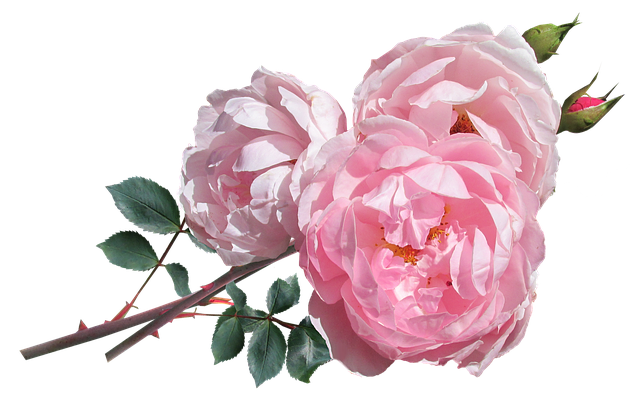 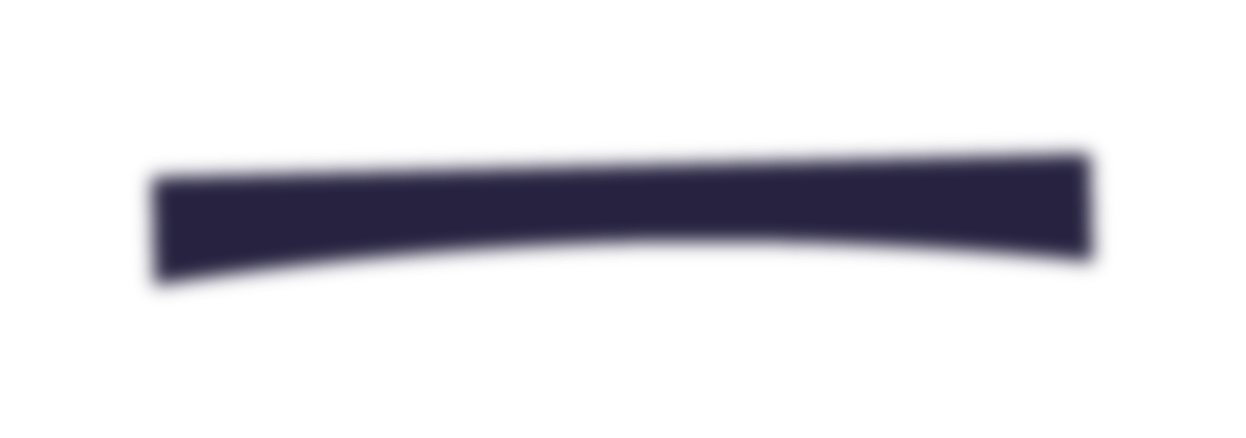 الفهم و الاستيعاب
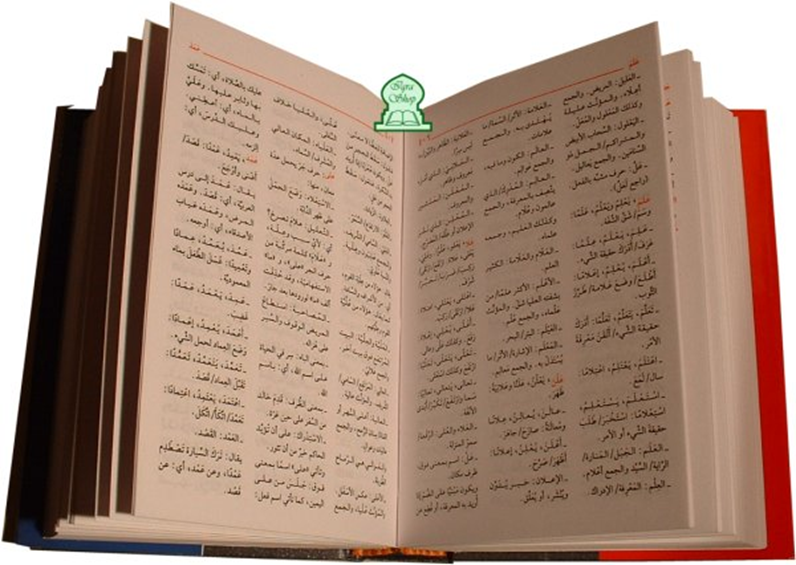 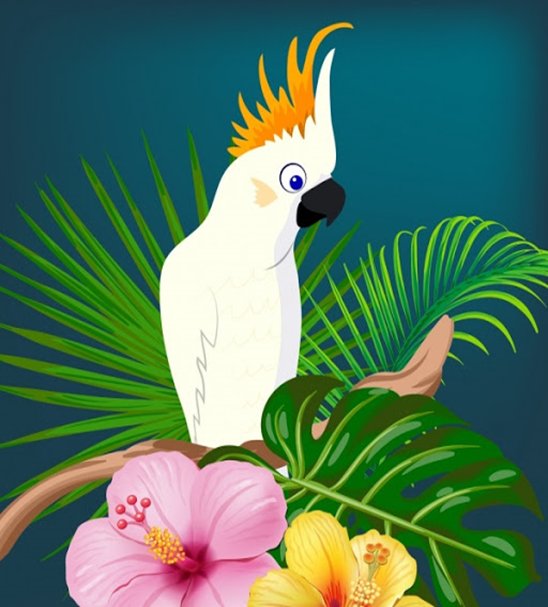 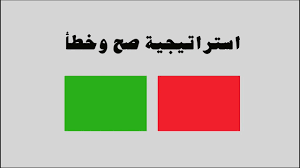 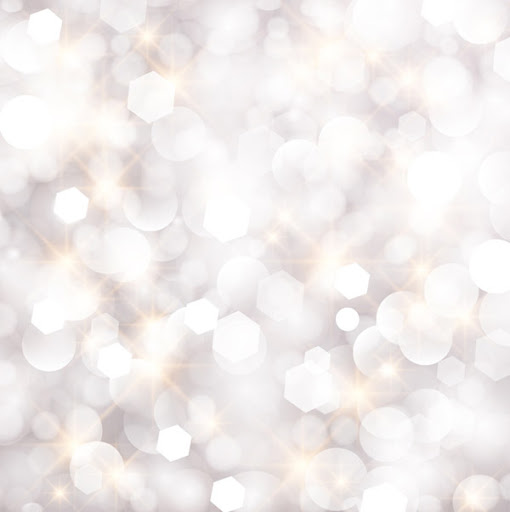 المعنى المناسب للعبارة الآتية: أيقظ بأناشيدك الزهور الندية
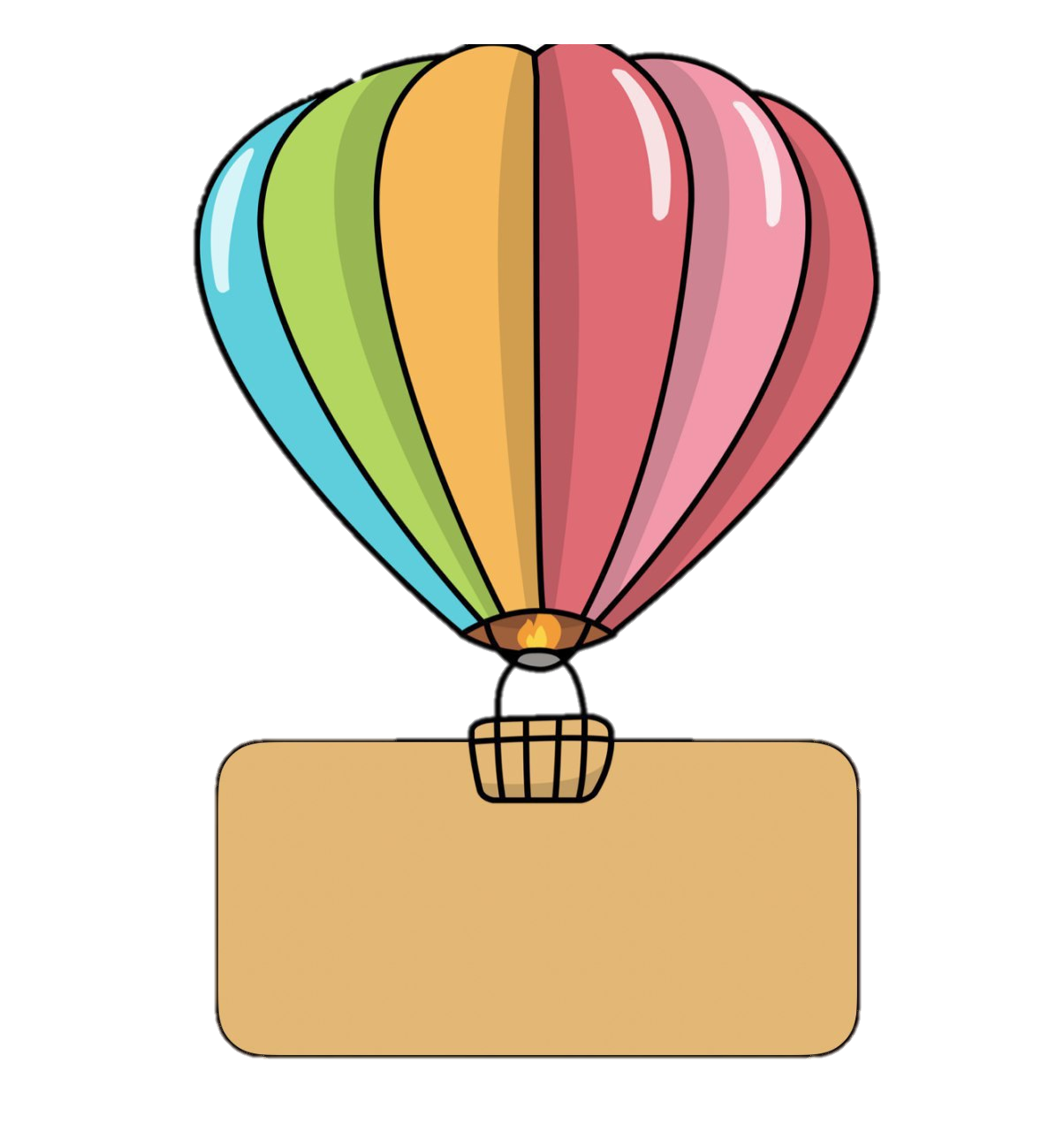 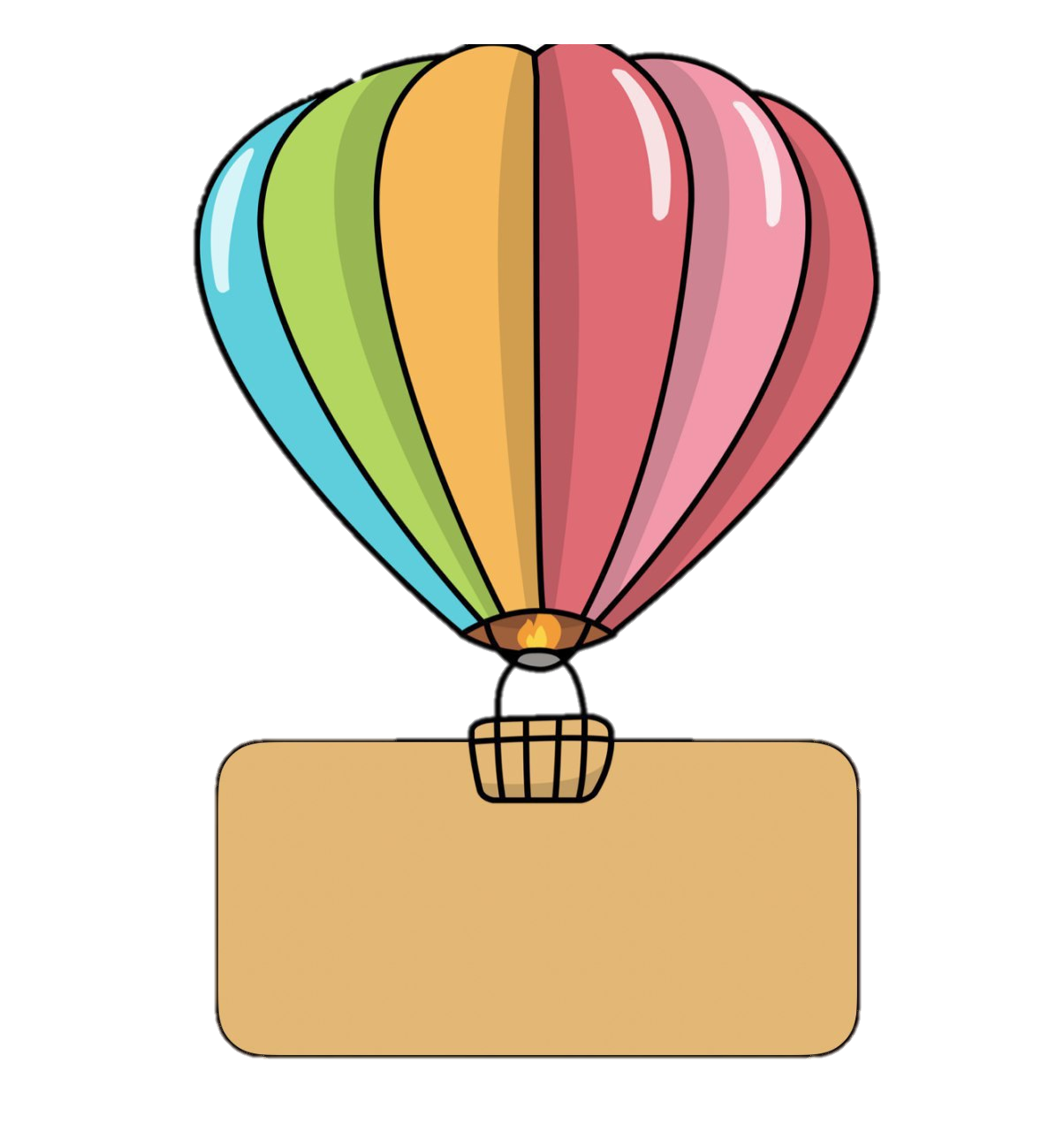 للدلالة على الرغبة في الحياة
للدلالة على اليأس والتشاؤم
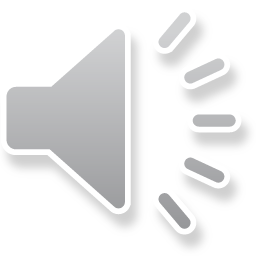 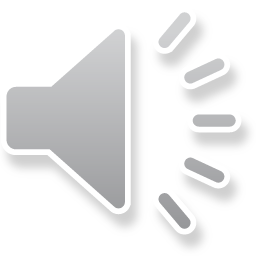 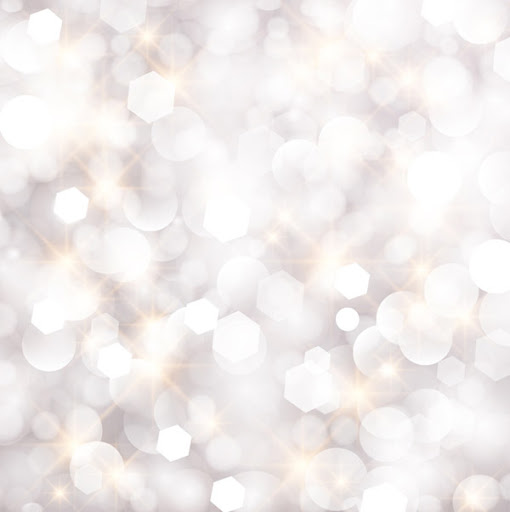 المعنى المناسب للعبارة الآتية: ما راى الورد من رؤى سحرية
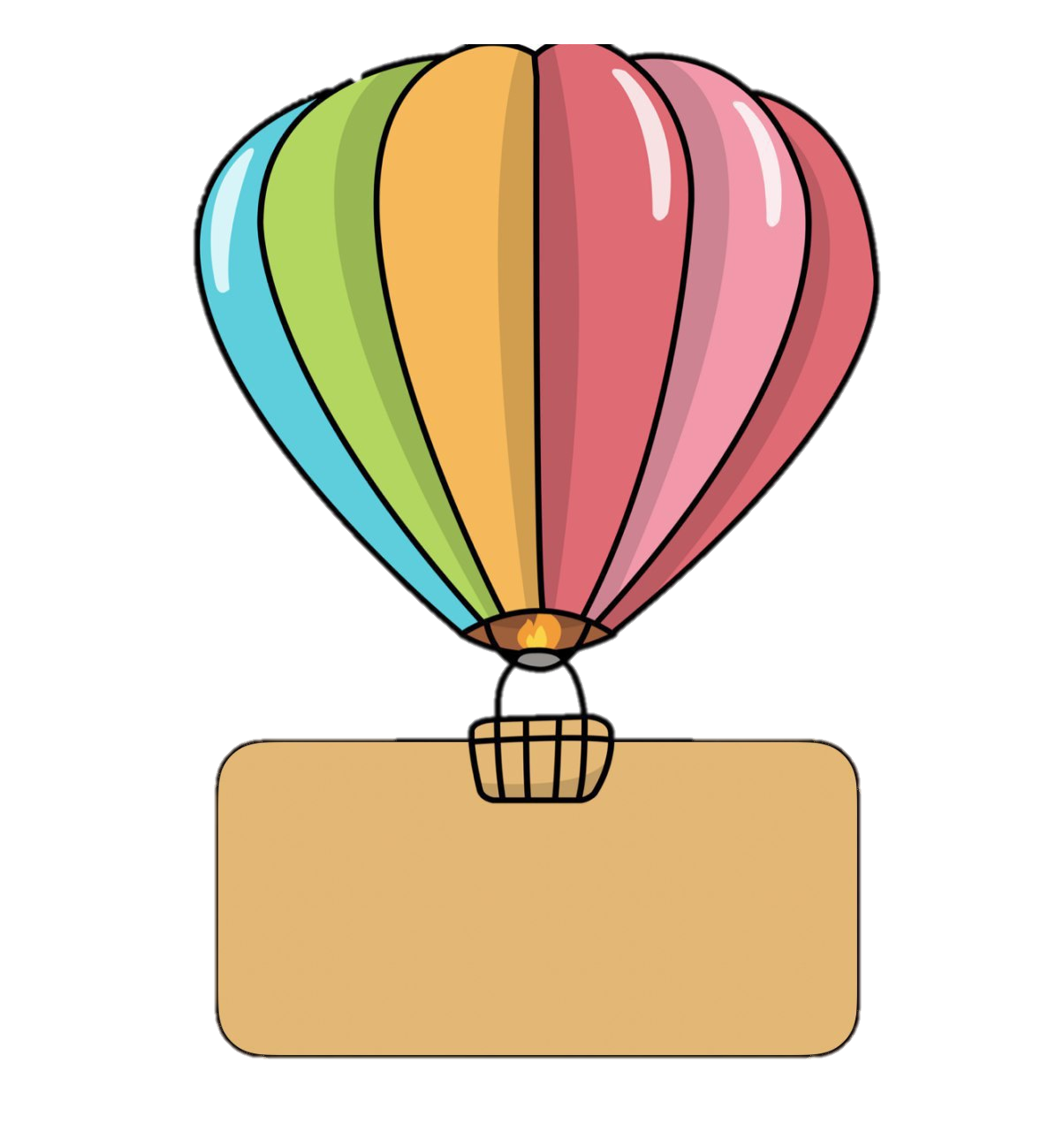 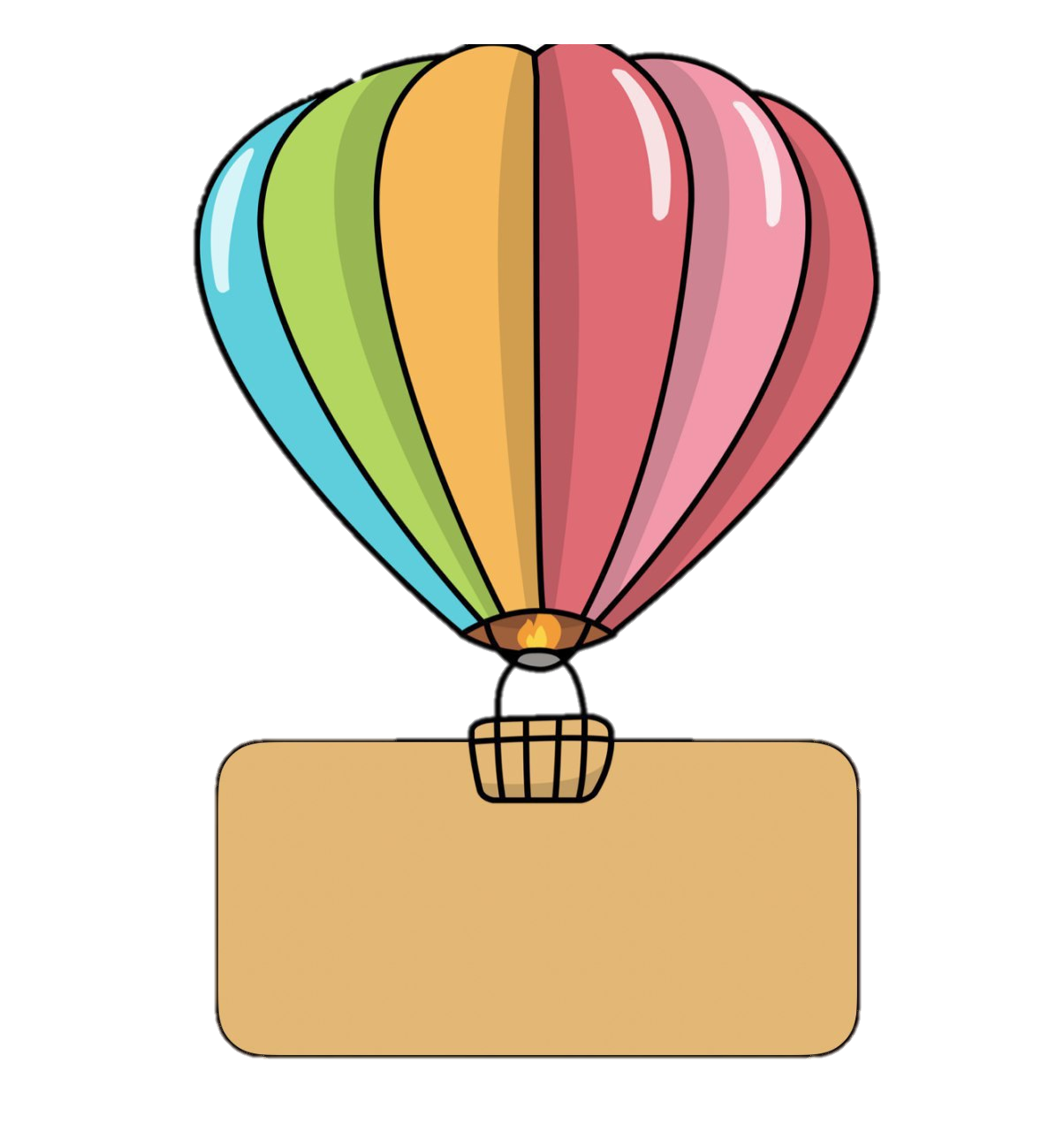 للدلالة على الآمال والمستقبل الجميل
للدلالة على الماضي
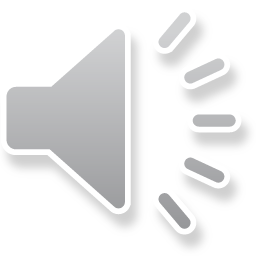 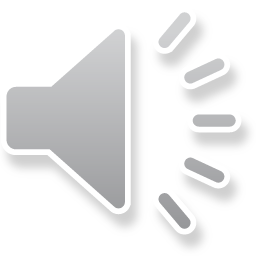 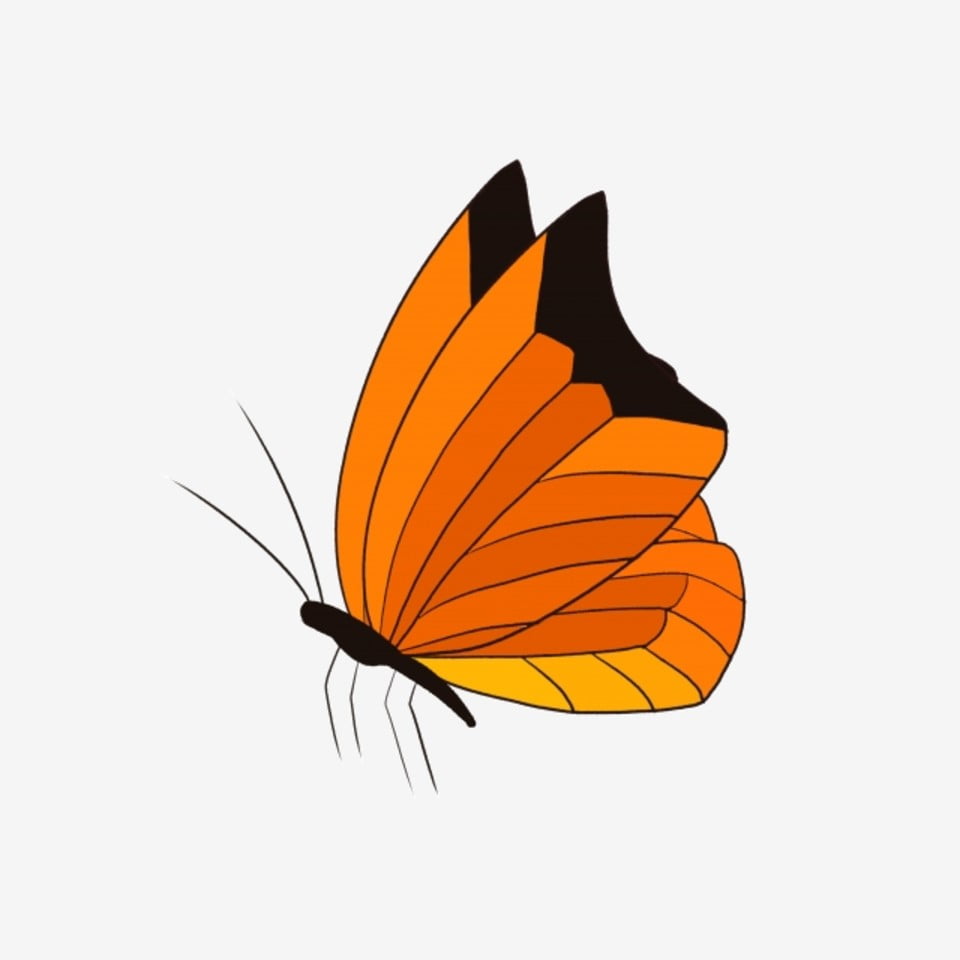 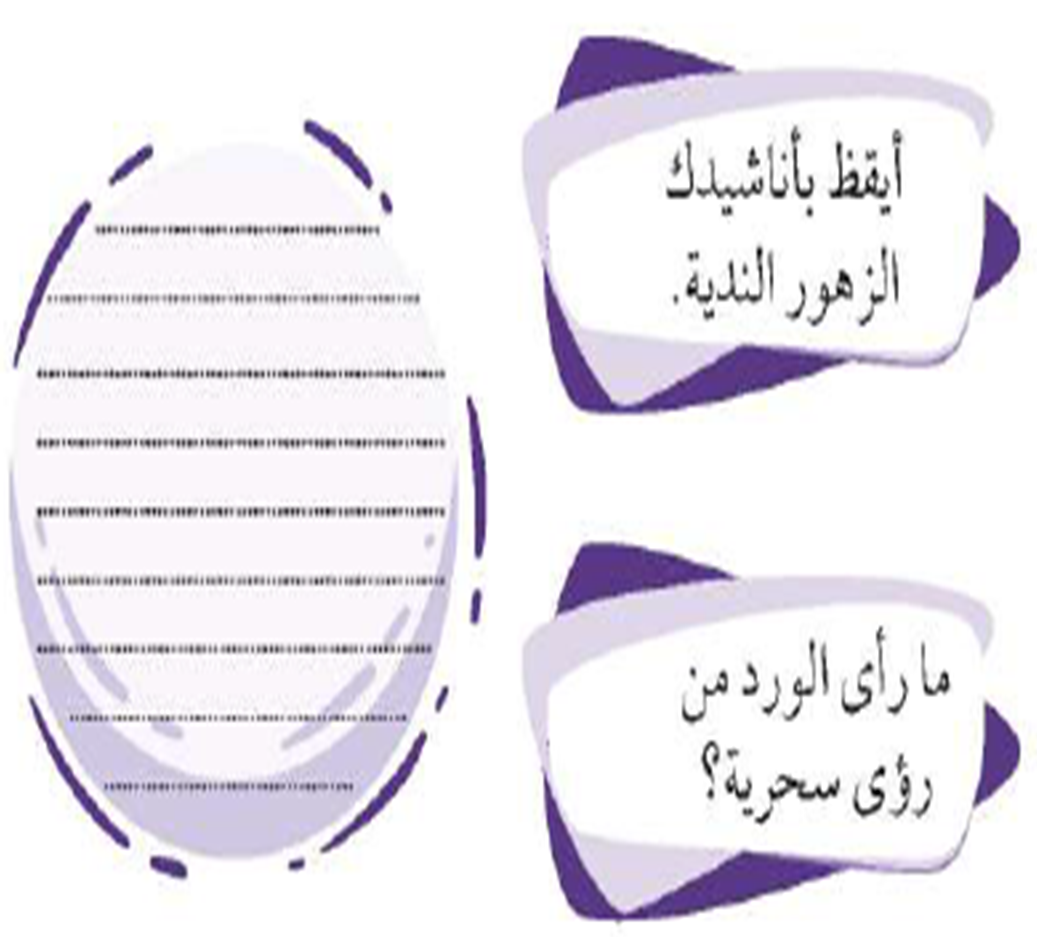 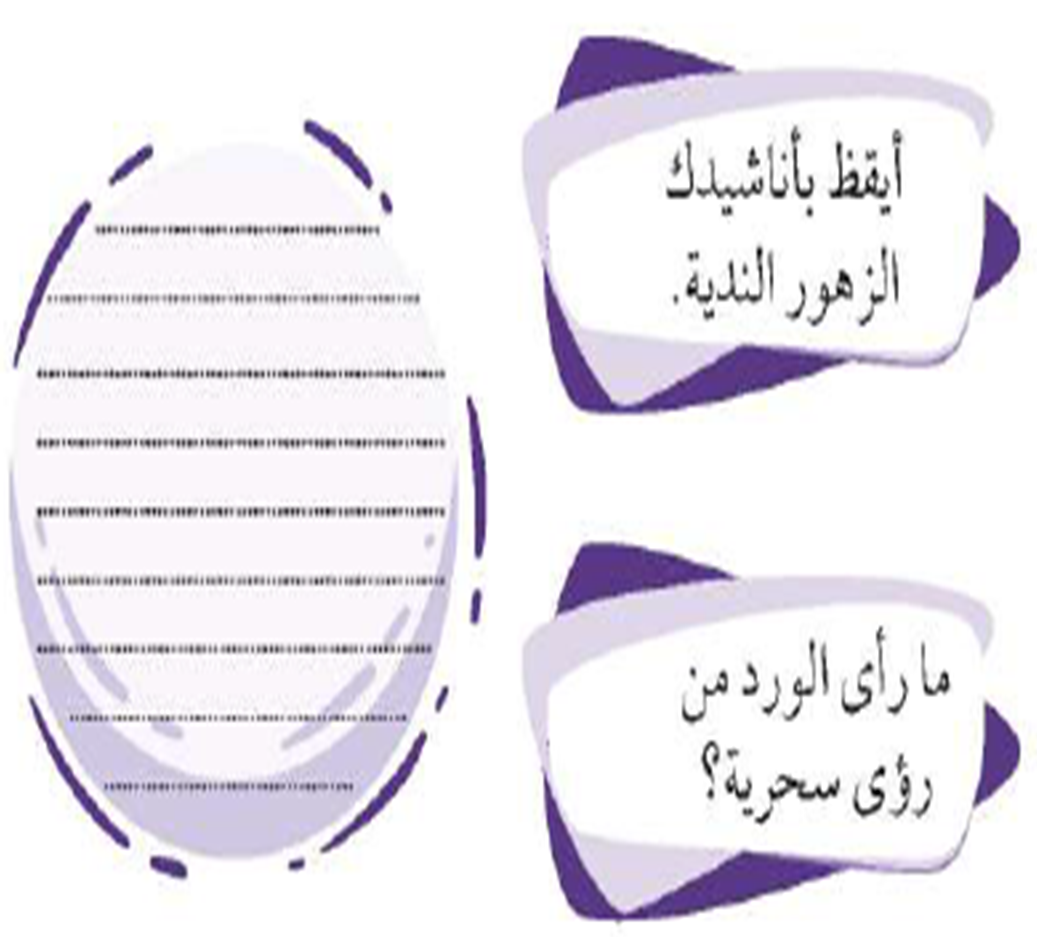 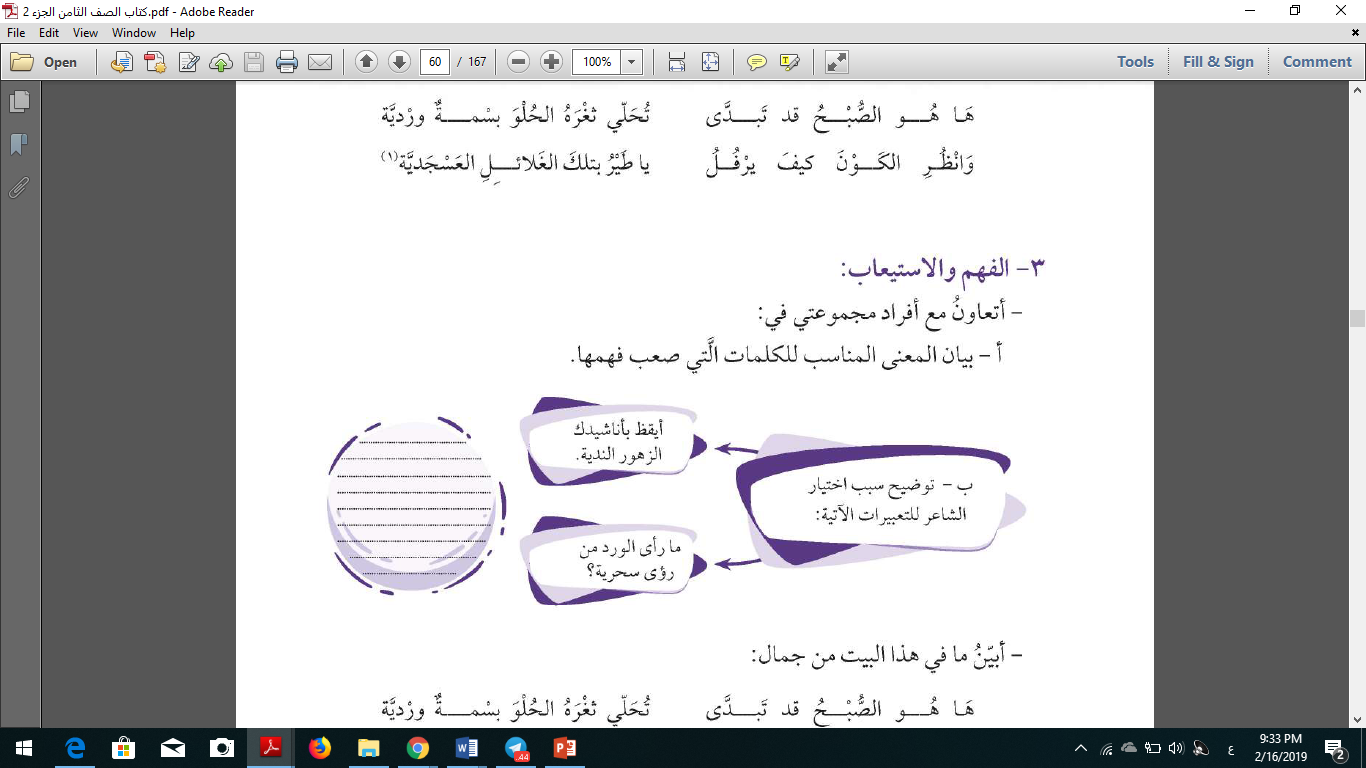 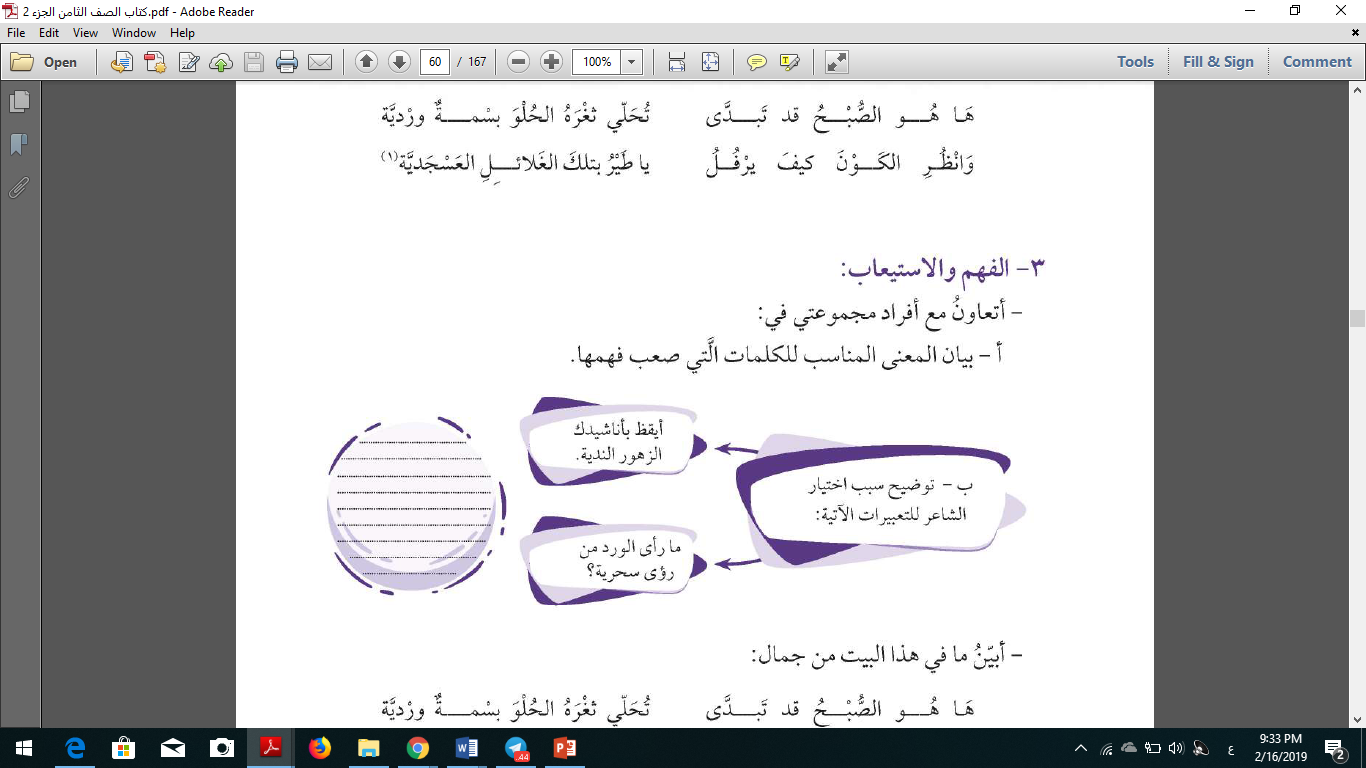 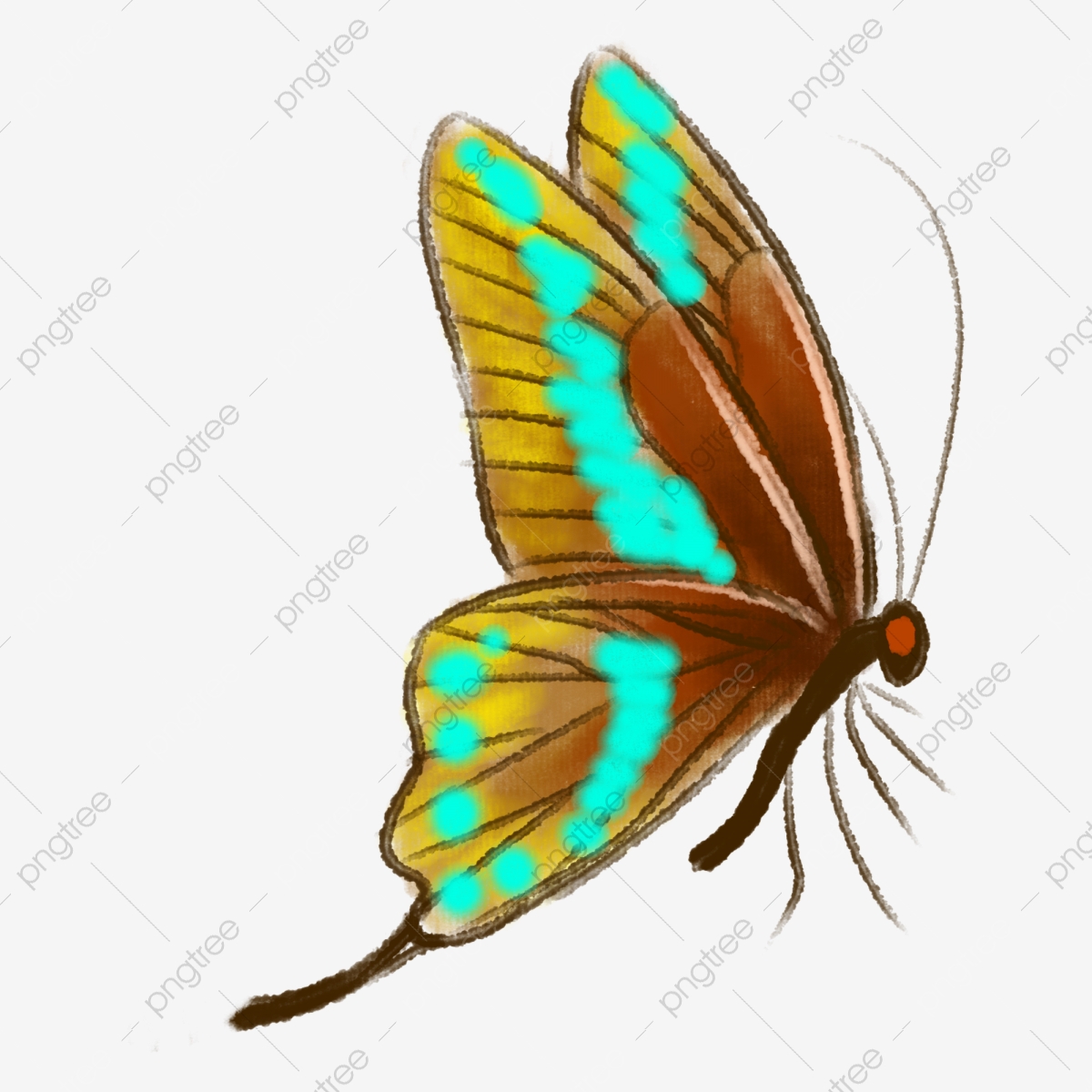 للدلالة على
 الآمال
والمستقبل الجميل
للدلالة على 
الرغبة في الحياة
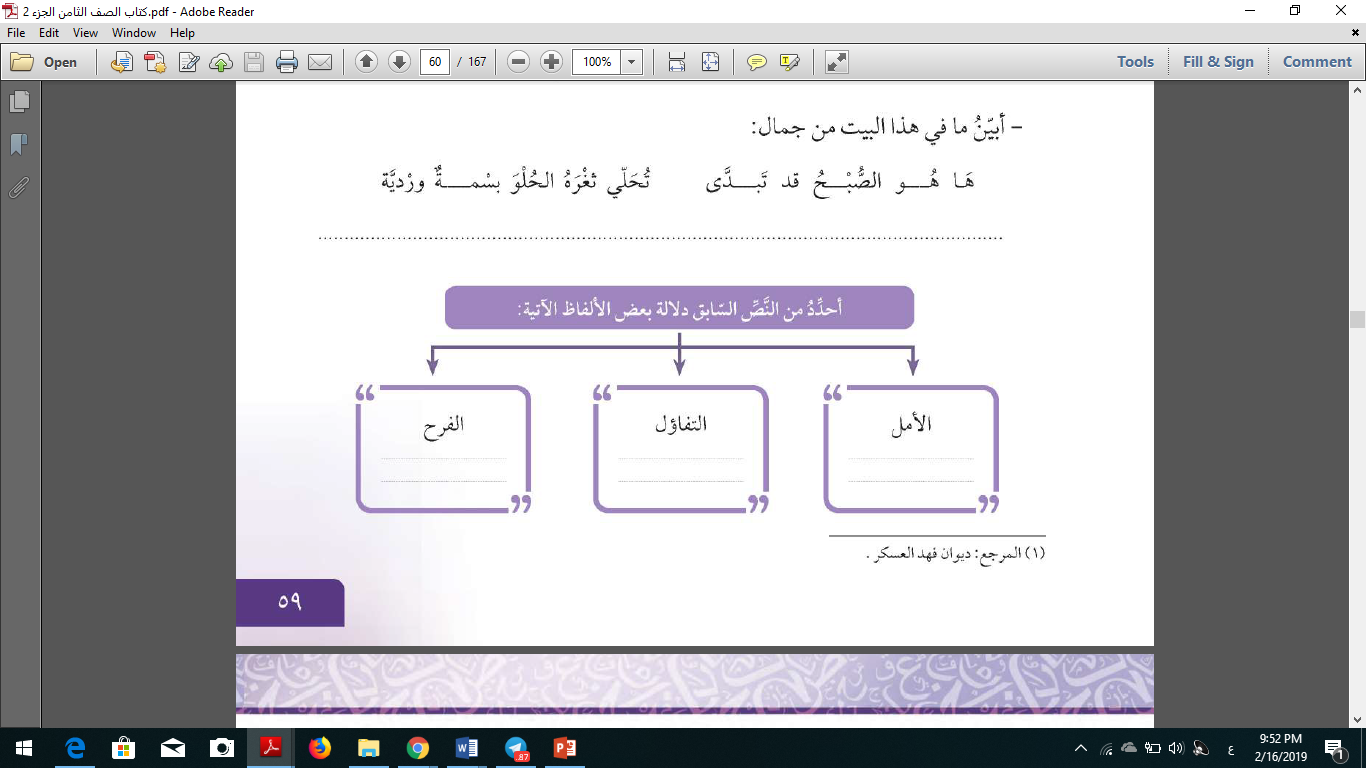 شبه الصبح بإنسان له ثغر تظهر البسمة عليه
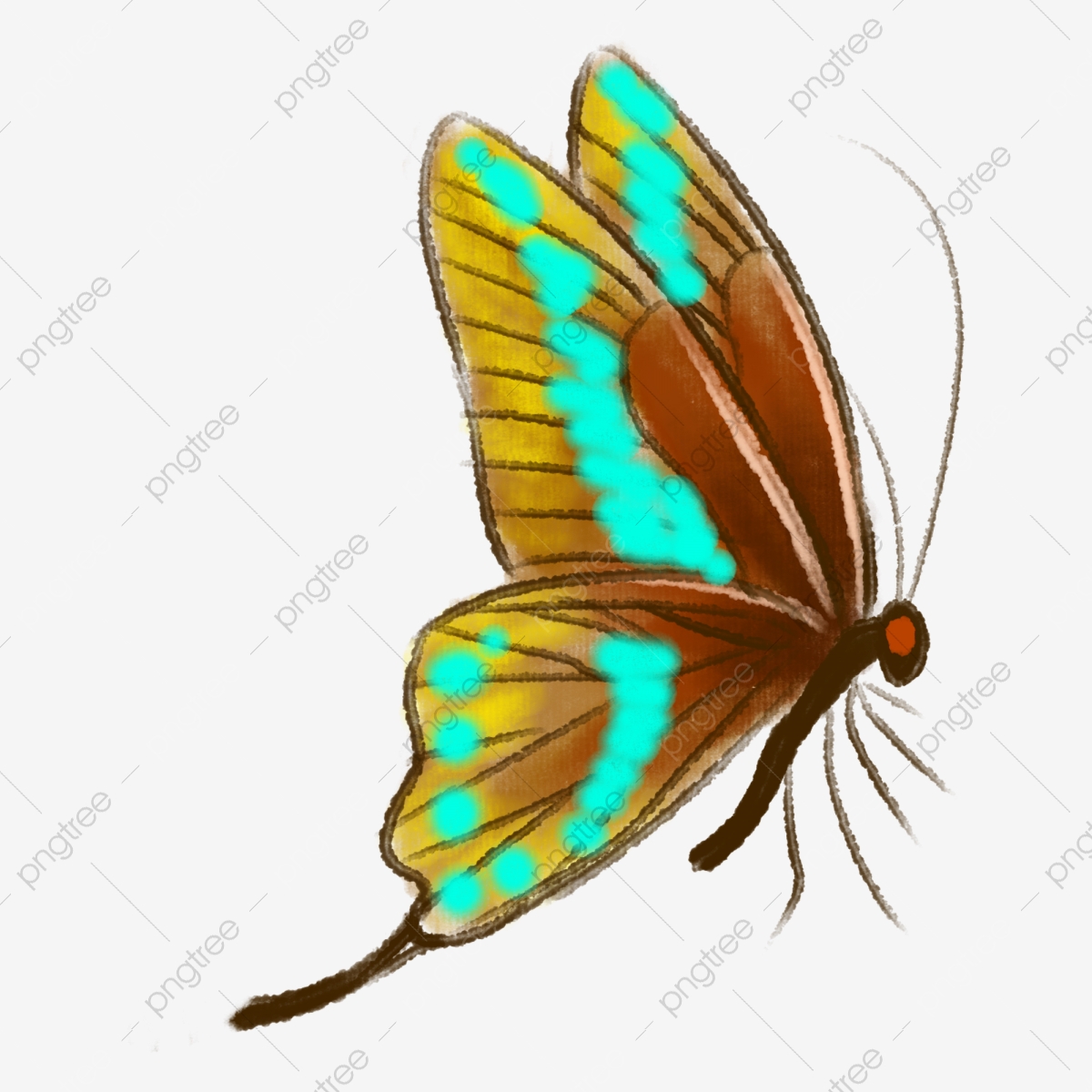 الممارسة
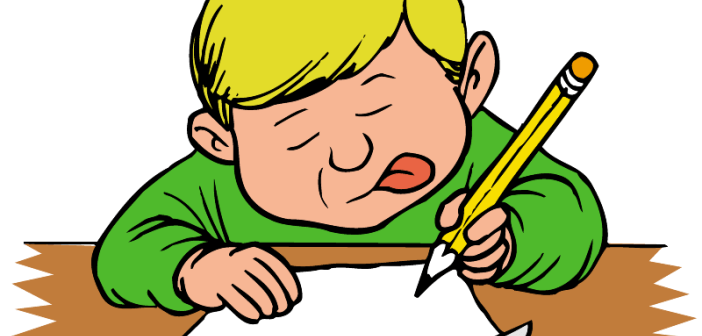 لعبة البطريق
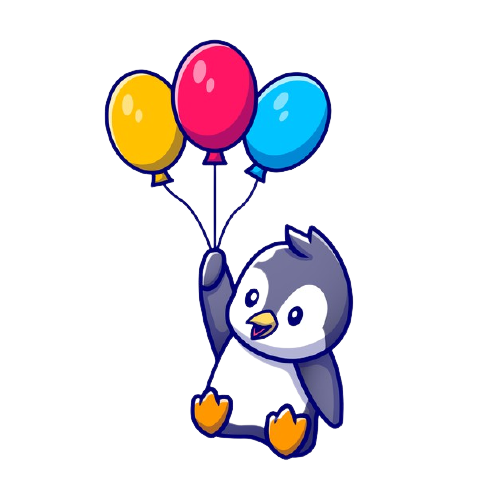 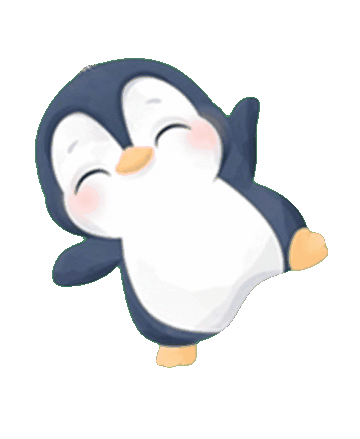 ابدأ
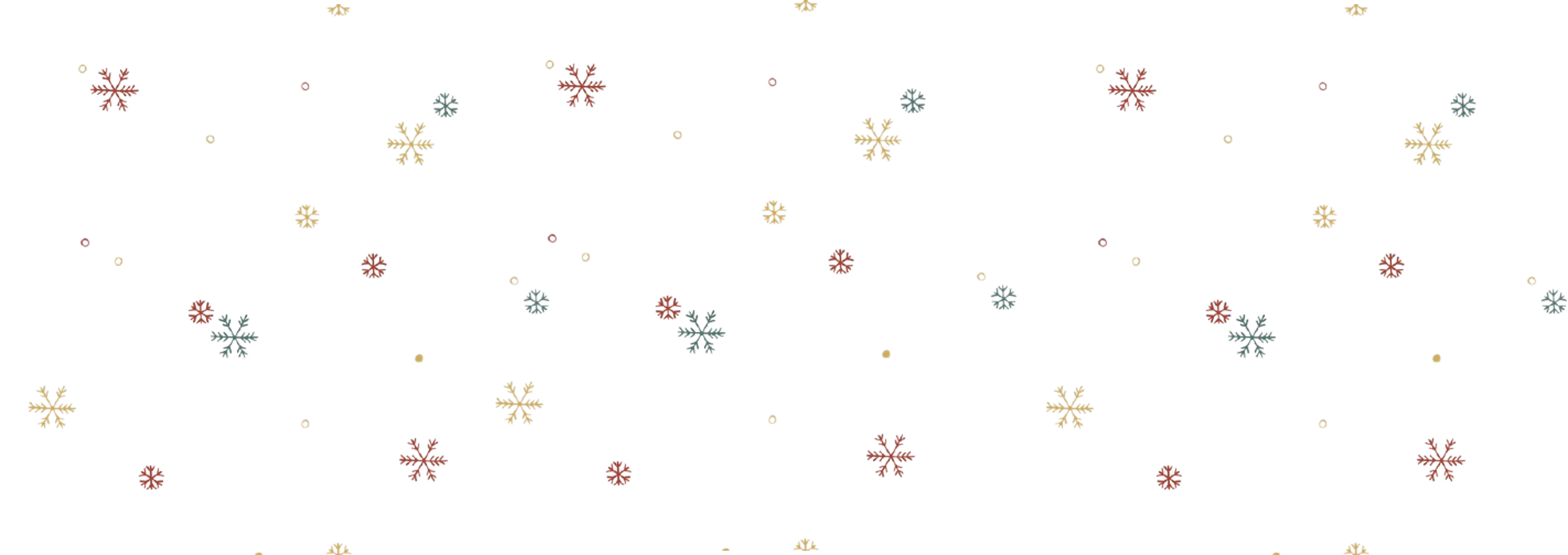 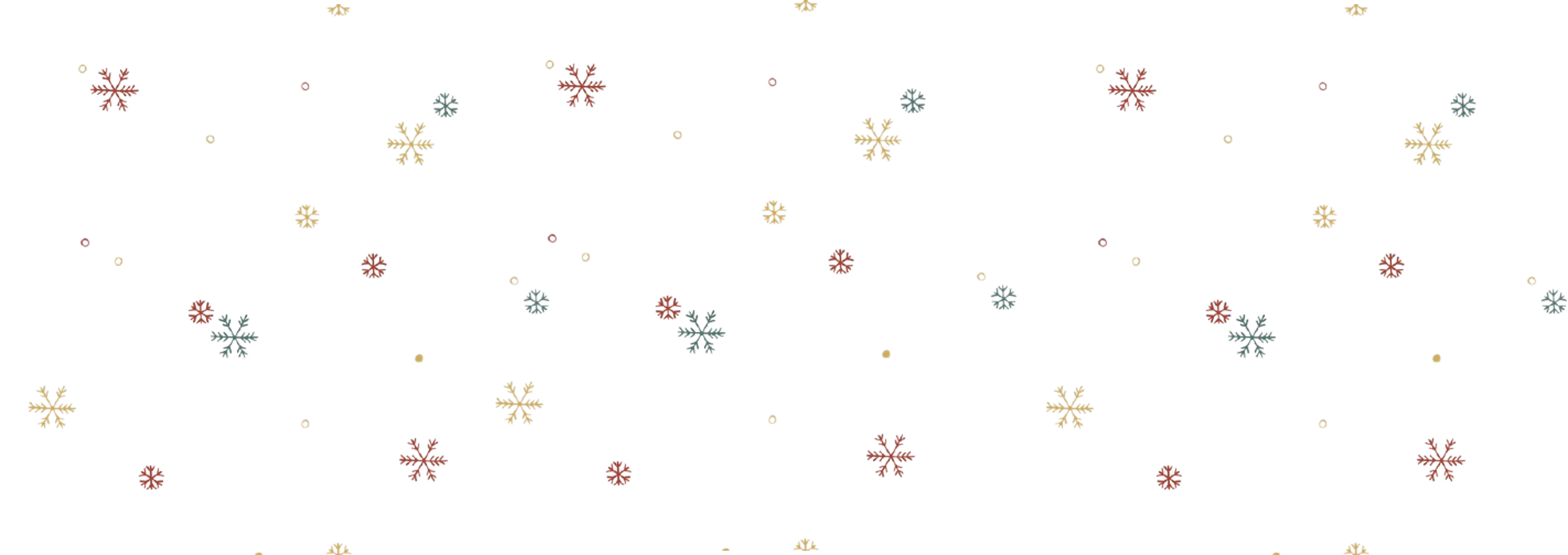 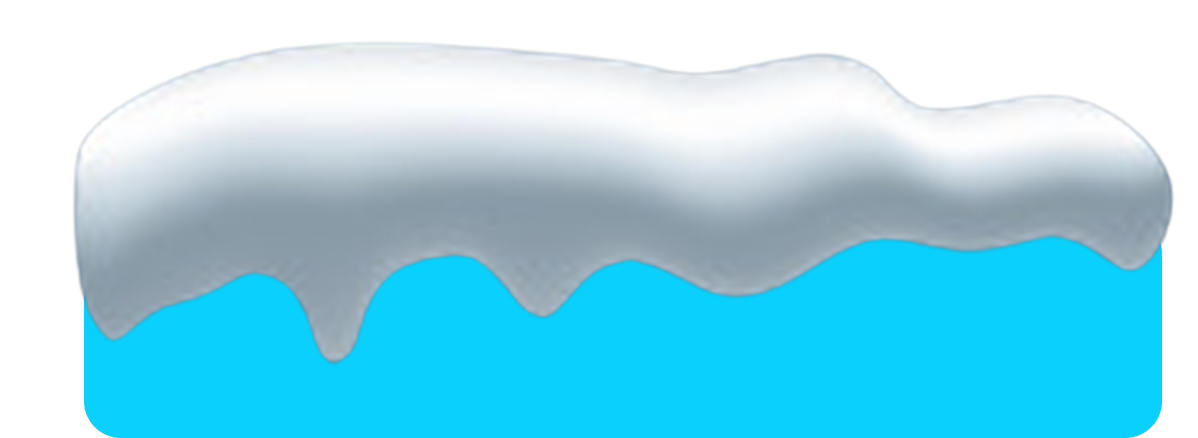 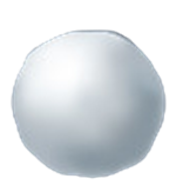 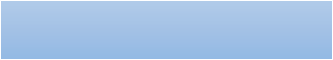 التالي
أكتب بعض المفردات التي تدل على الفرح والتفاؤل من النص السابق
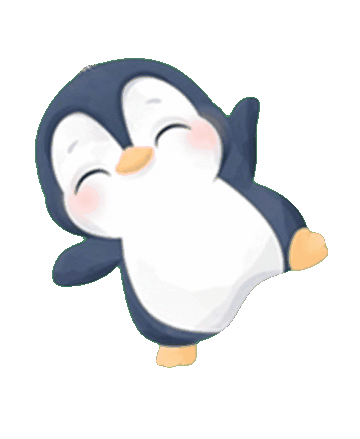 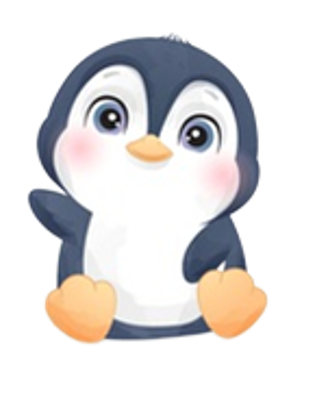 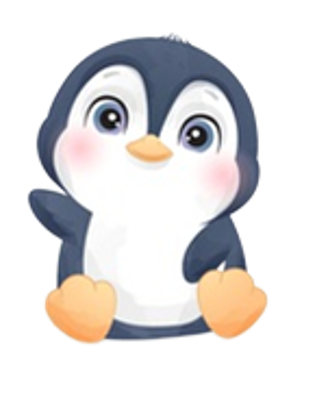 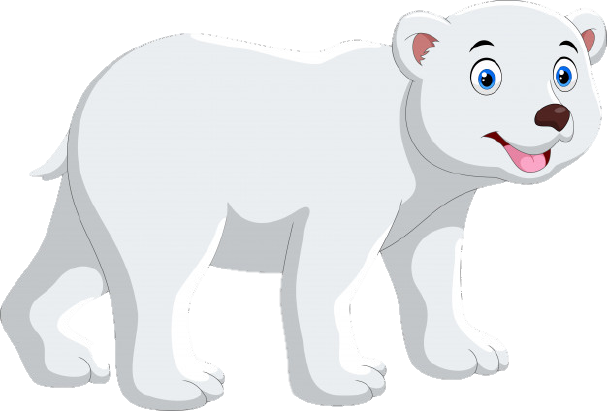 الكون
ضاحك
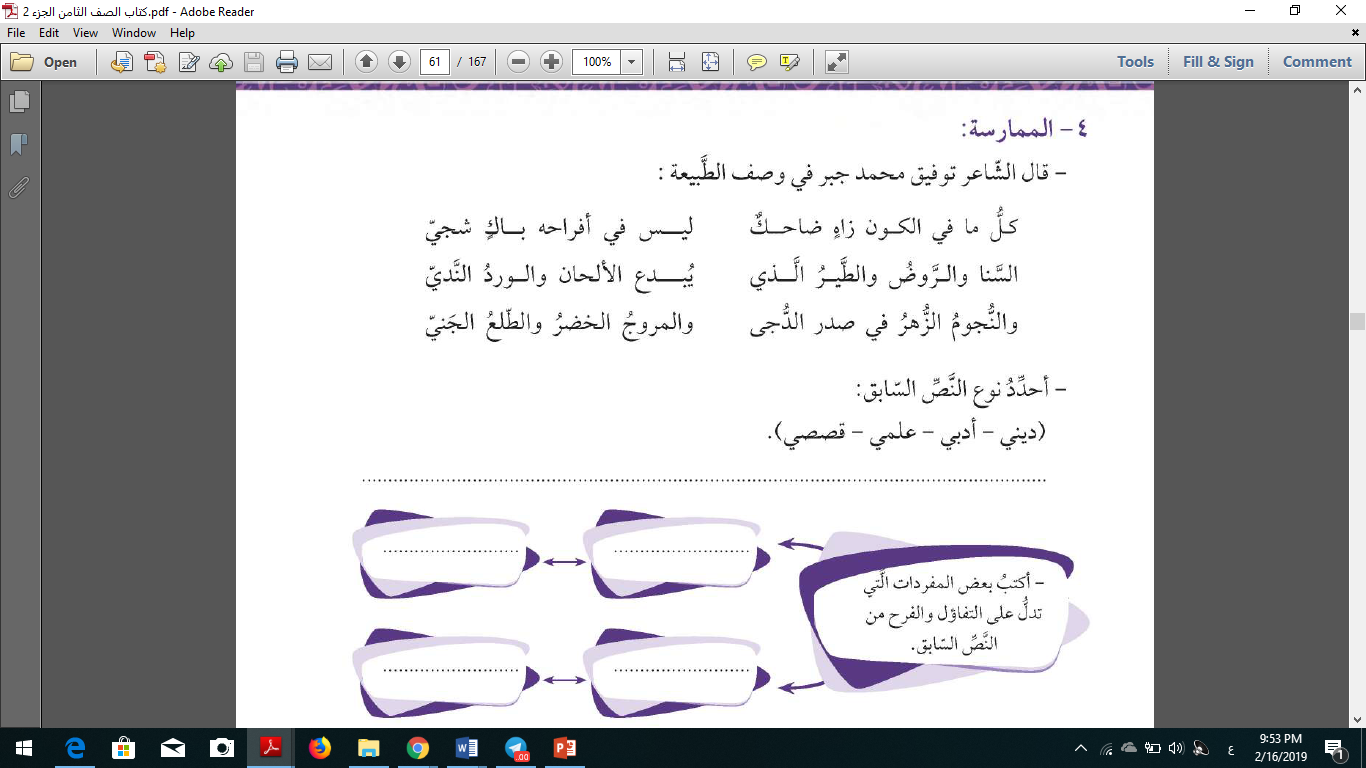 السنا
ضاحك
الجني
أفراحه
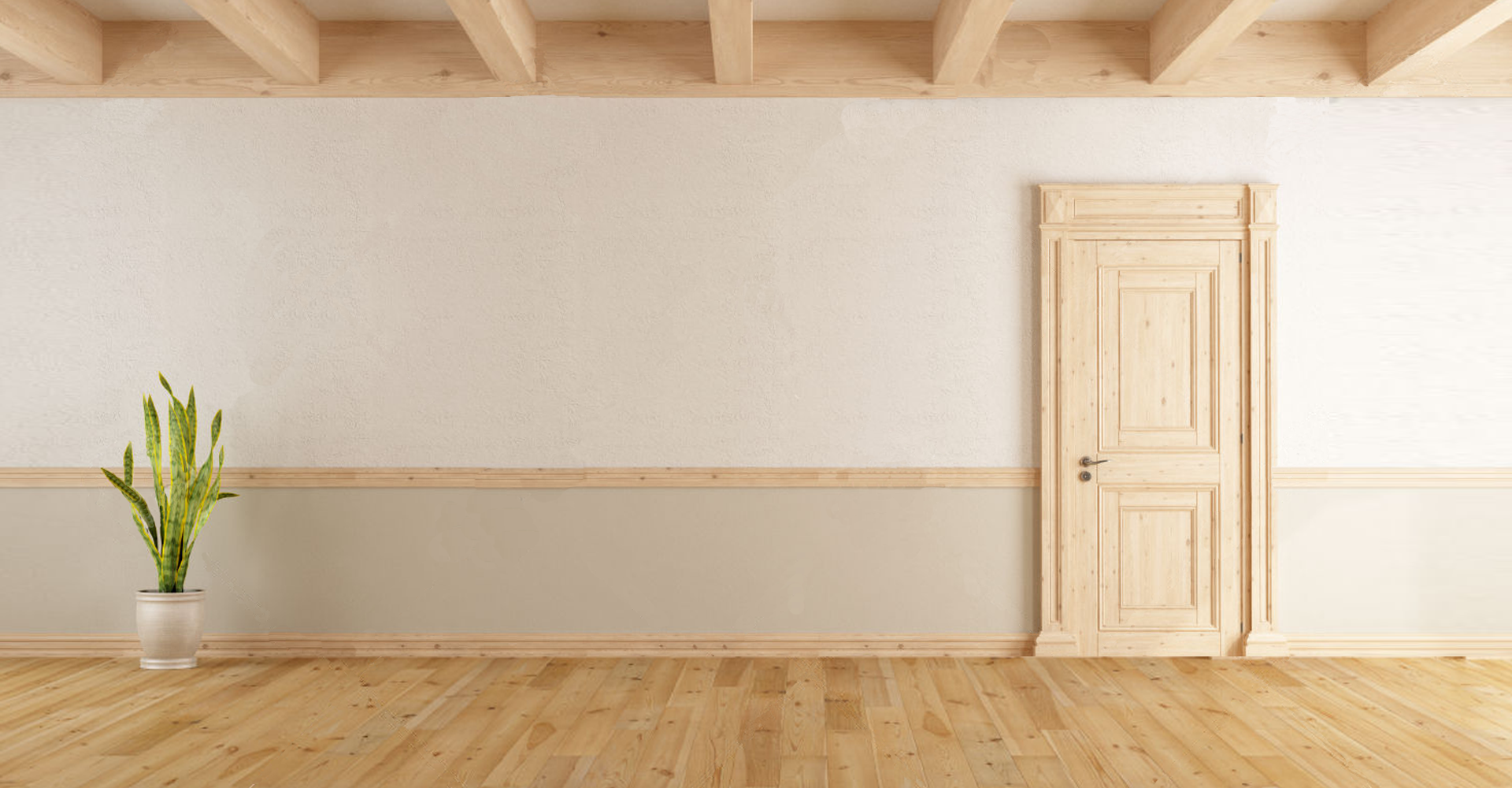 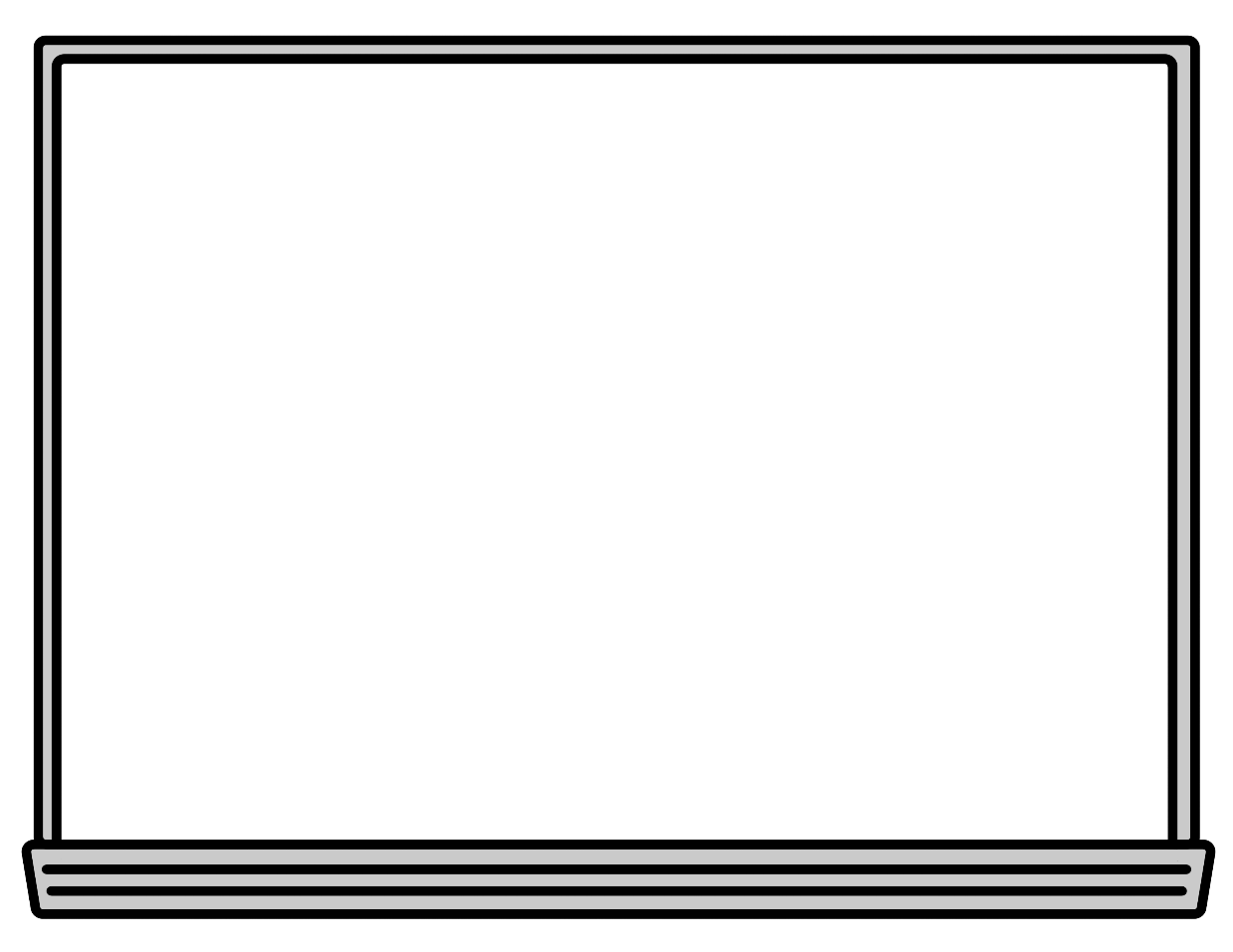 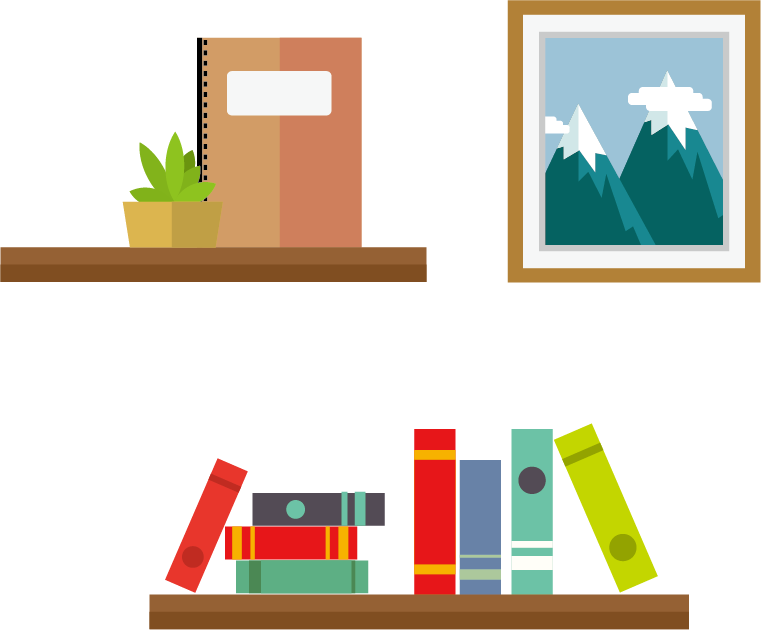 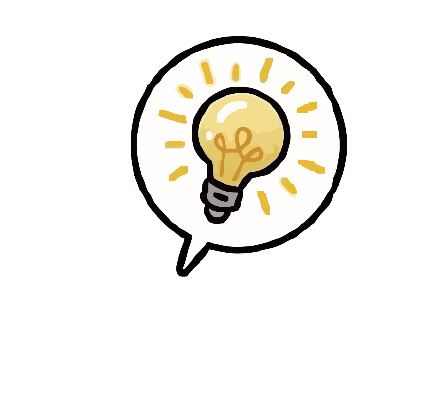 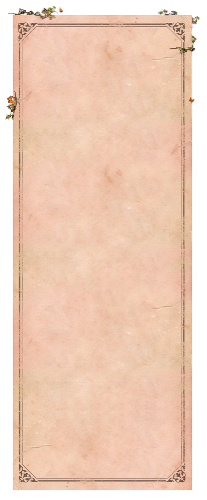 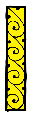 نص
نص
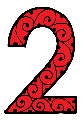 وإلى اللقاء في الحصة القادمة وأشكر لكن  حضوركن وحسن استماعكن
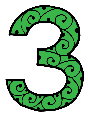 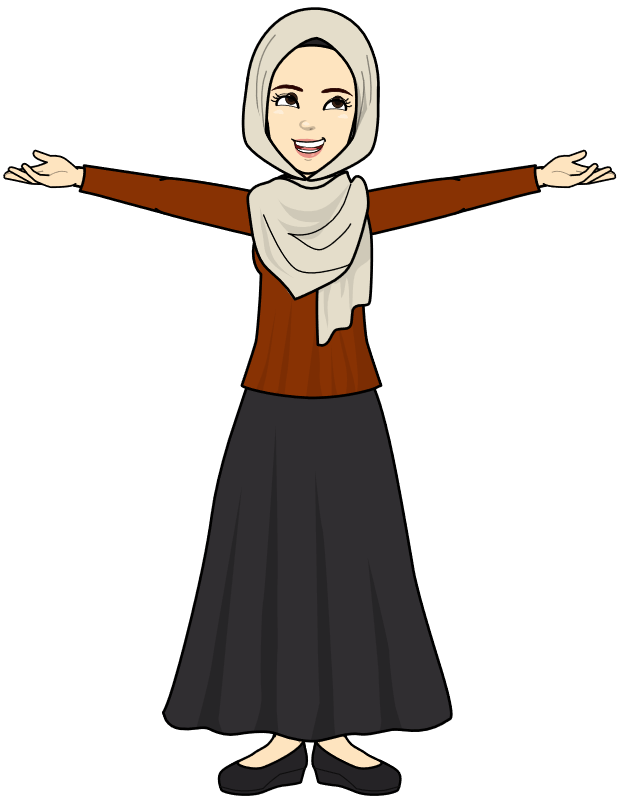 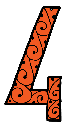 نص
نص
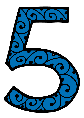 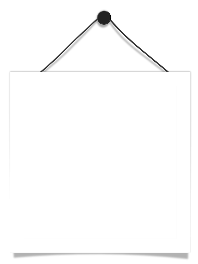 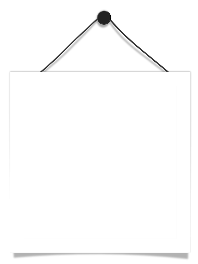 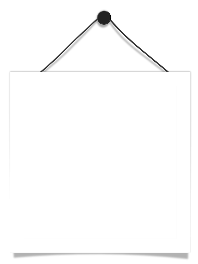 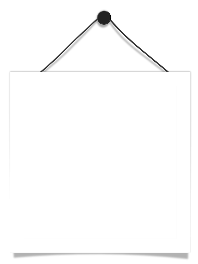 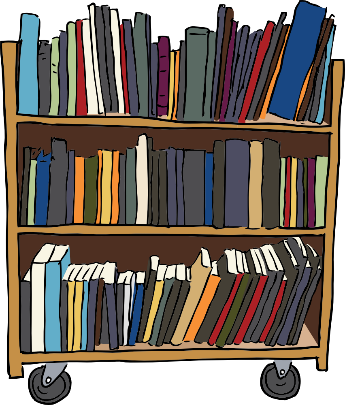 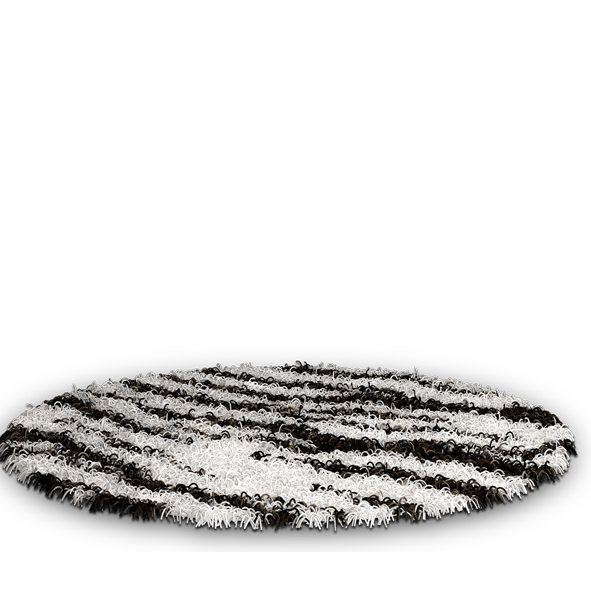